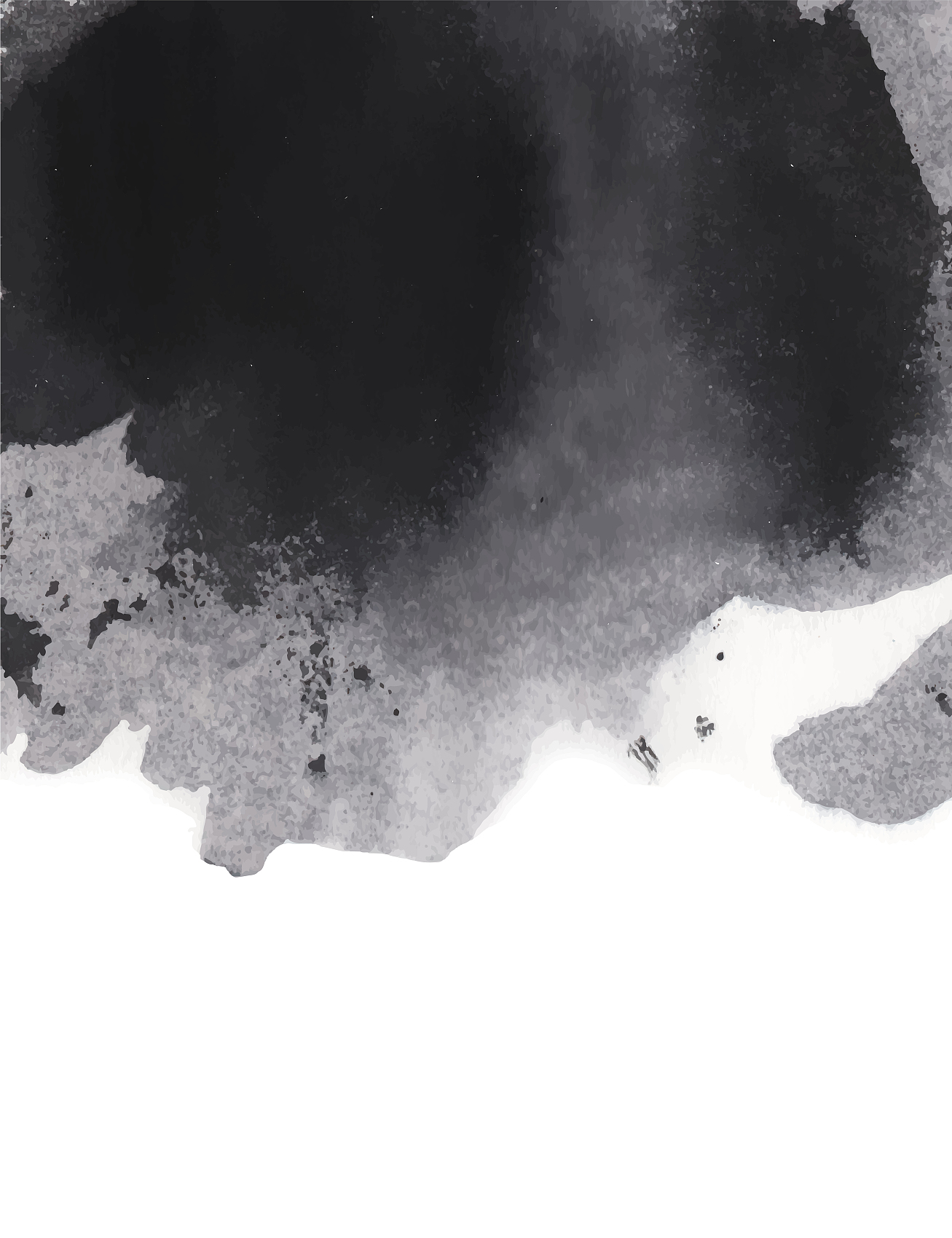 心怀热爱做真事
深耕不辍育新美
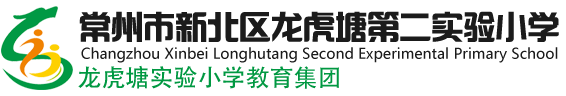 2021-2022第一学期综合学科总结
事
01 学生活动展学生素养
冬季运动会
田径比赛
手球比赛
长跑比赛
创客大赛
头奥竞赛
02 教师发展捷报传
信息化能手
蓝天杯美术评优课
体育评优课
梯队提升
区级研究课
03 科研工作提质增效
课题：音乐组、体育组、信息组进一步明确研究导向
形成3个微型课题、多篇论文发表、获奖
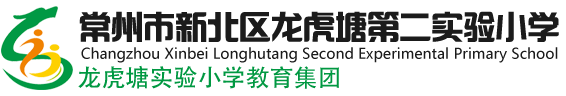 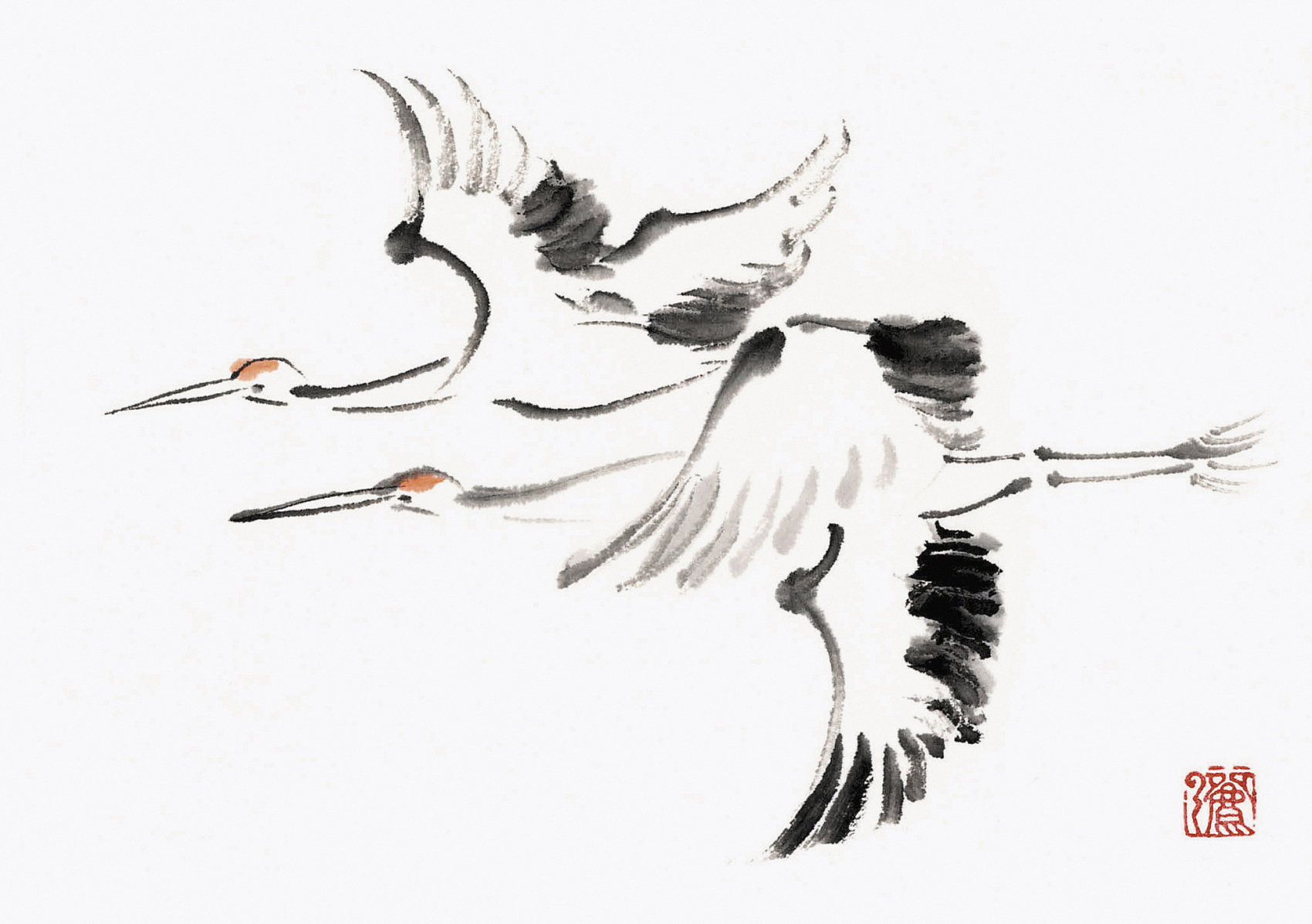 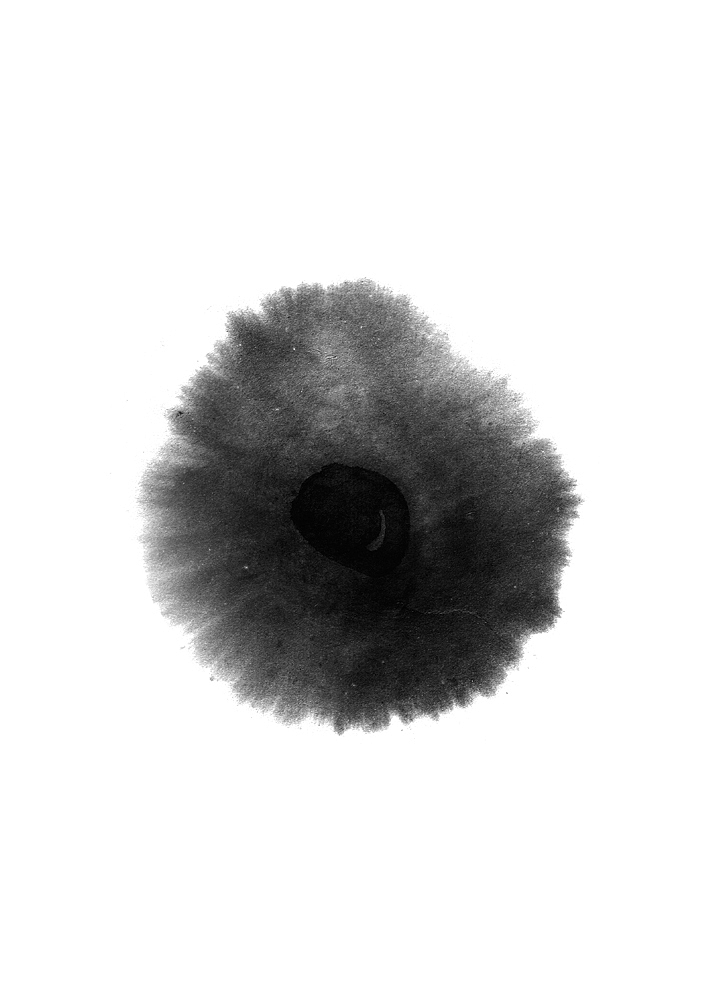 大
记
壹
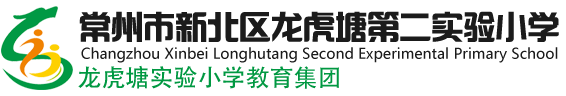 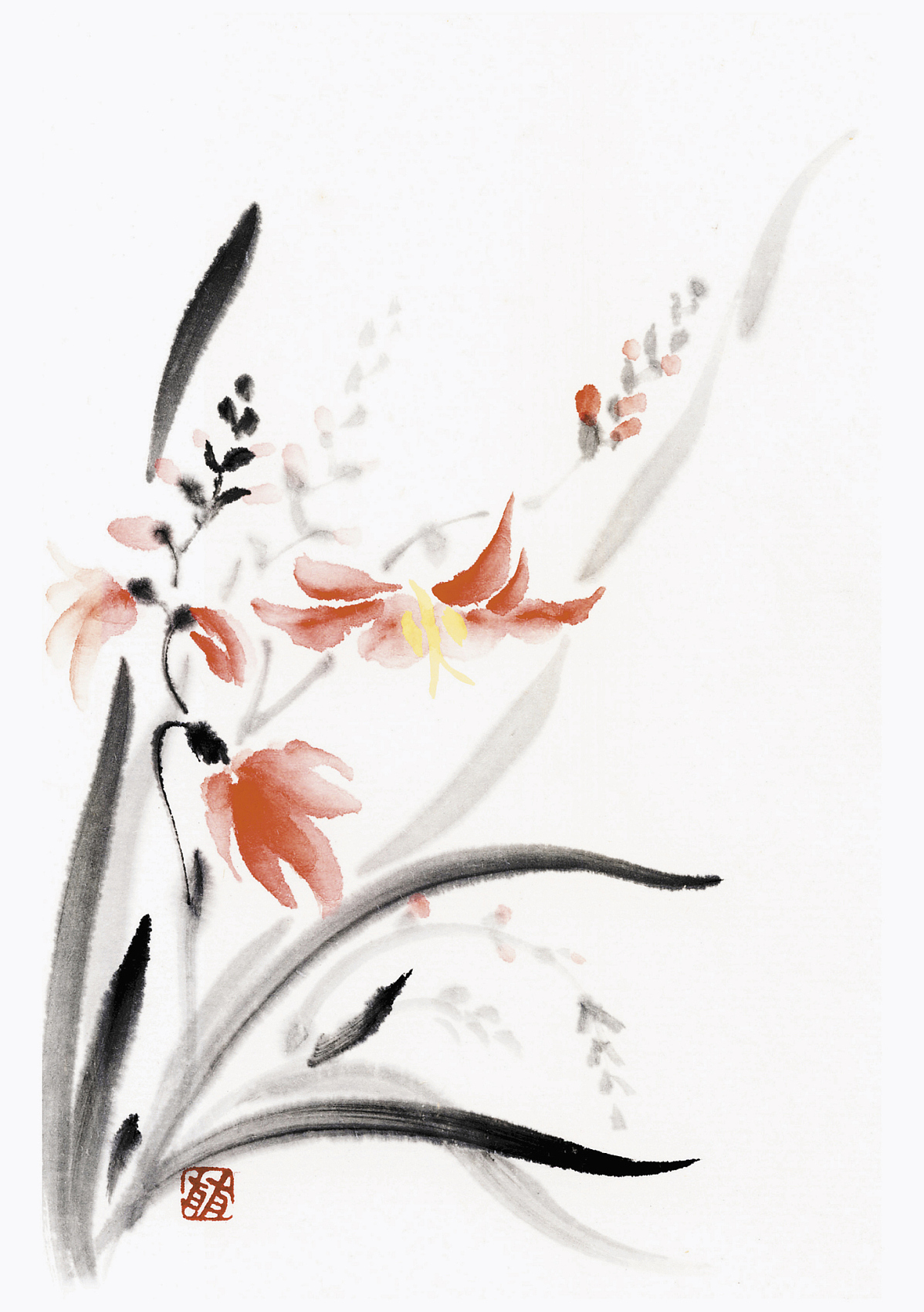 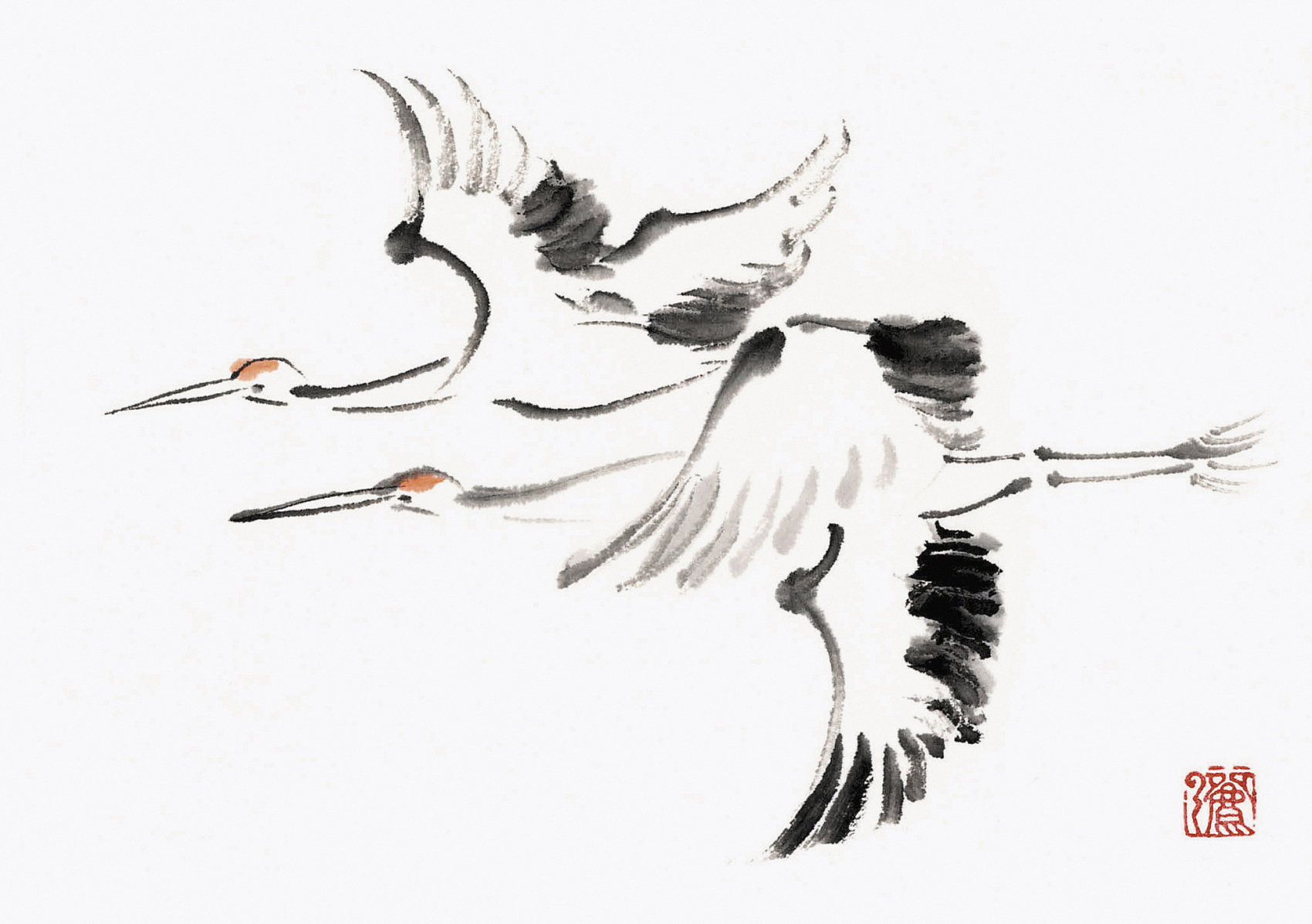 借双减之力
助推课程序列建构
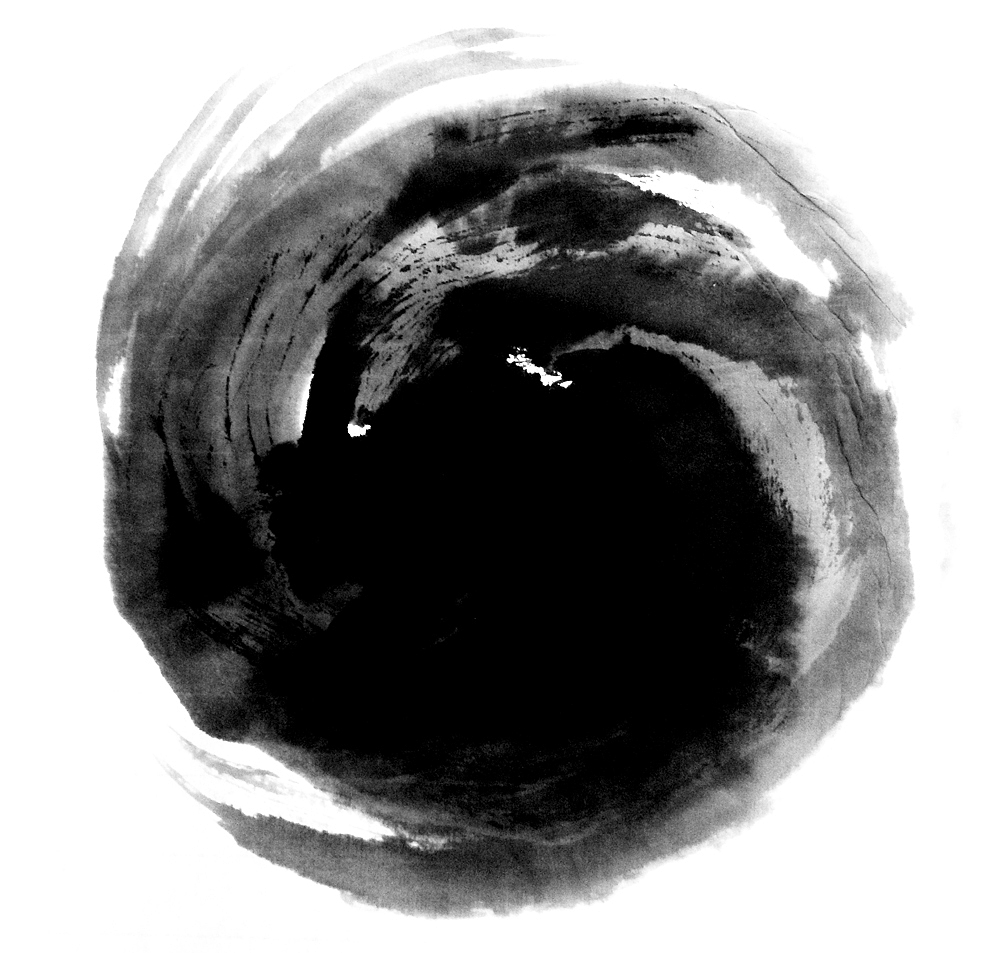 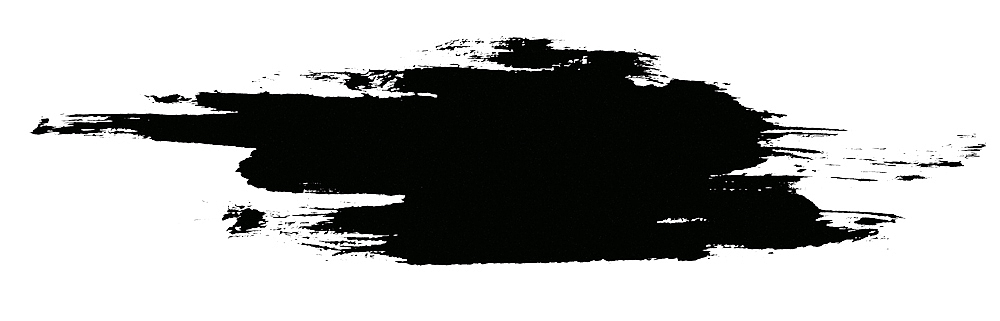 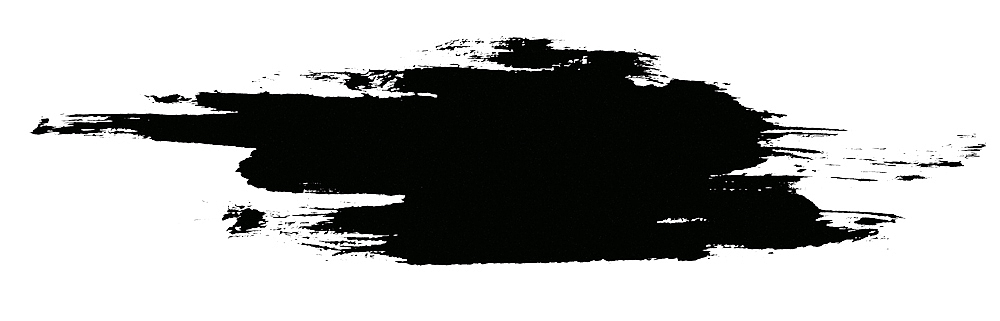 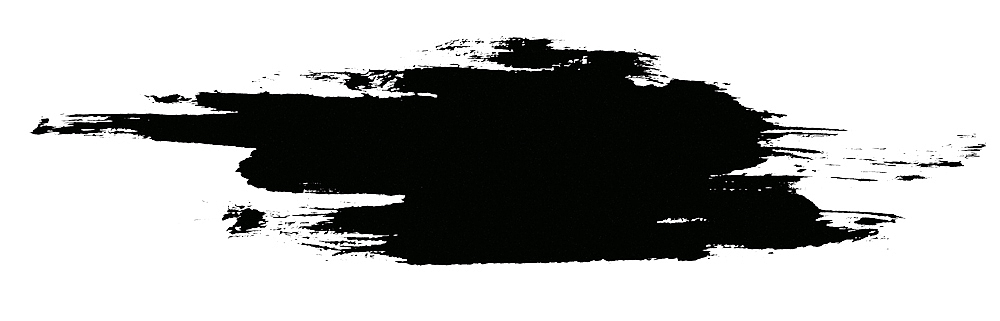 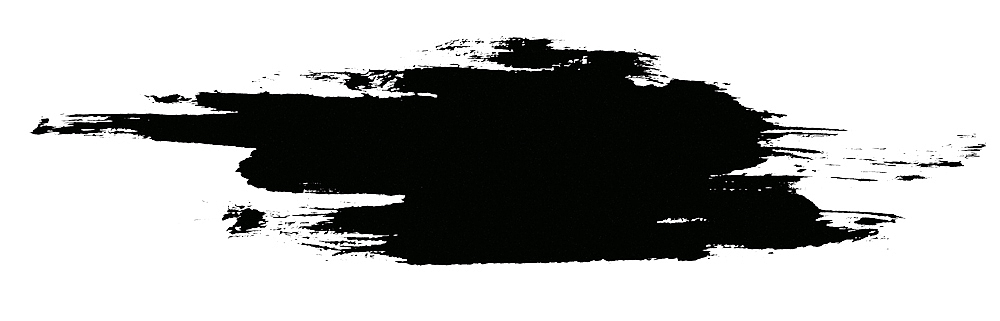 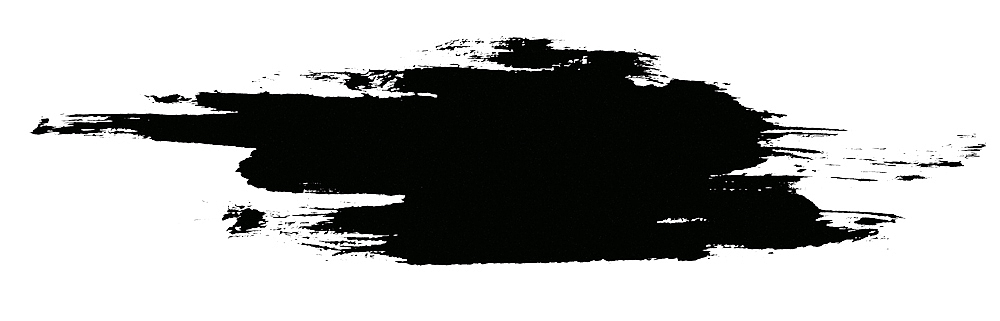 02 美术
03 体育
01 音乐
04 科学
05 信息
综合课程
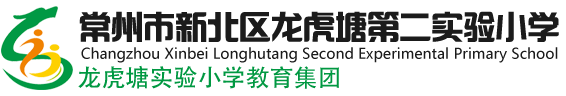 借双减之力 助推课程序列建构
01 优化课程建设，完善课程体系建构
田径
足球
手球
合唱
棋类
舞蹈
机器人
工程师
彩铅
3D打印
Scratch
创意编程
3D绘笔
陶艺
创意色彩
纸模
木模
创意智造
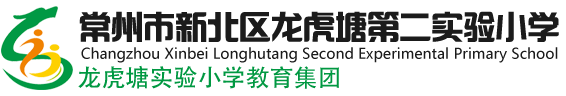 借双减之力 助推课程序列建构
02 明确课程培养目标，优化弘雅课堂规程
向美、挑战、生长
二级课程目标
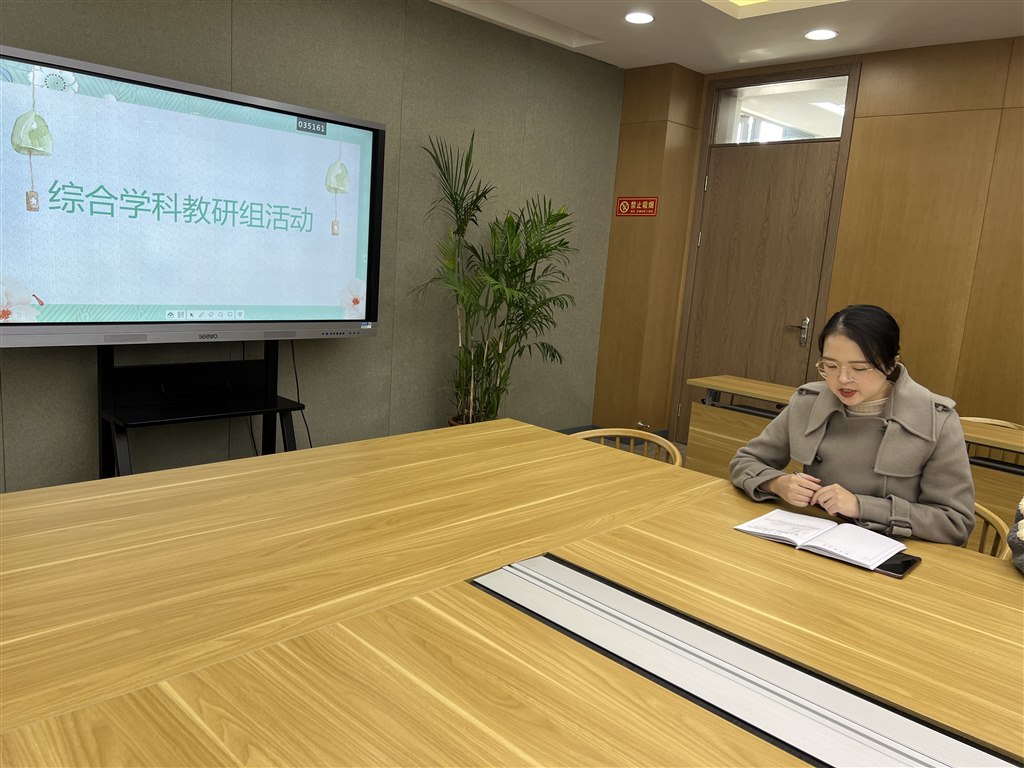 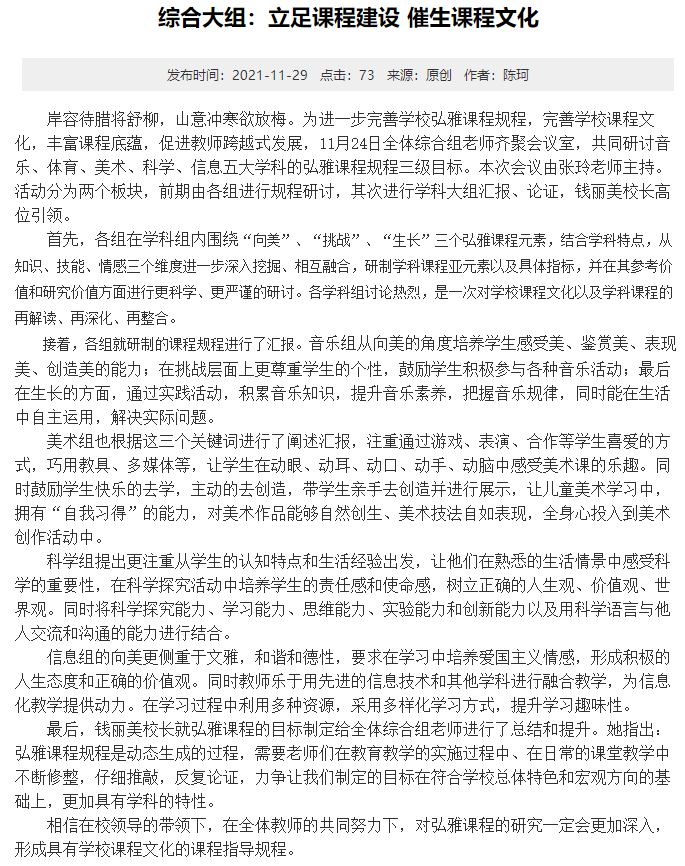 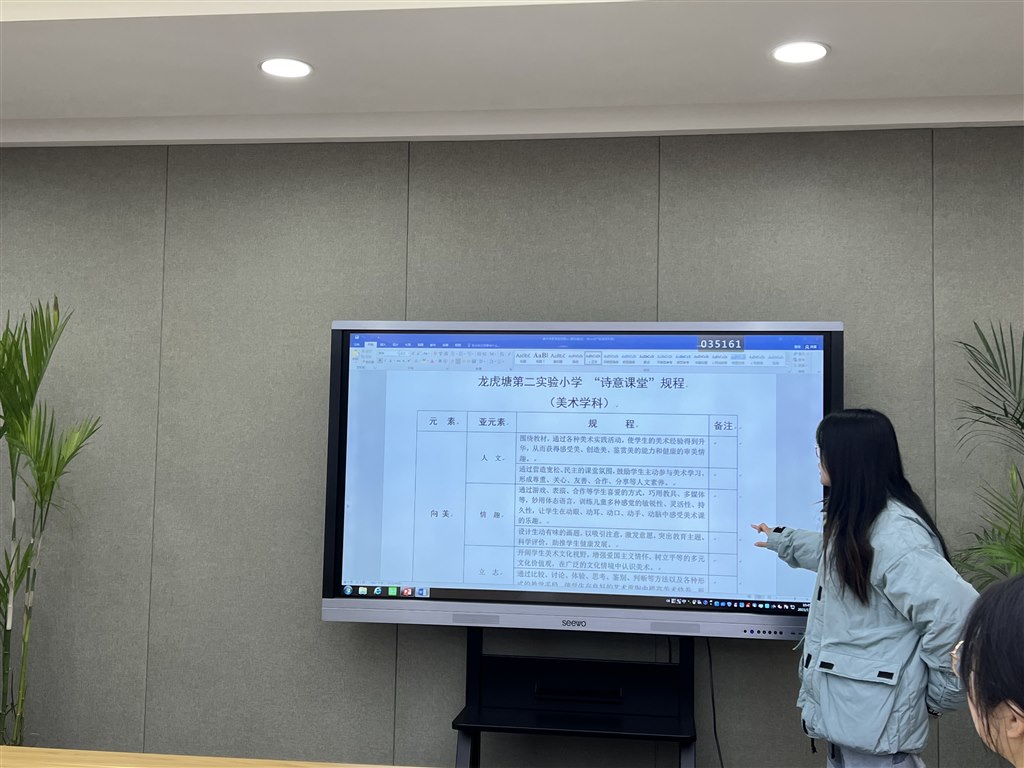 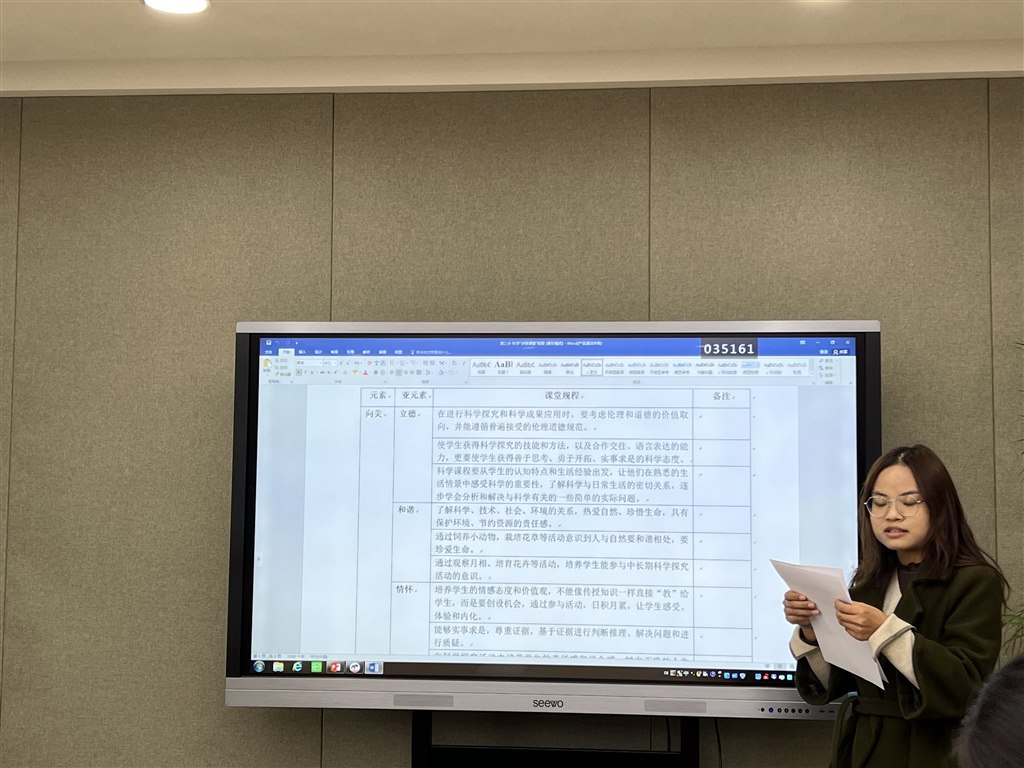 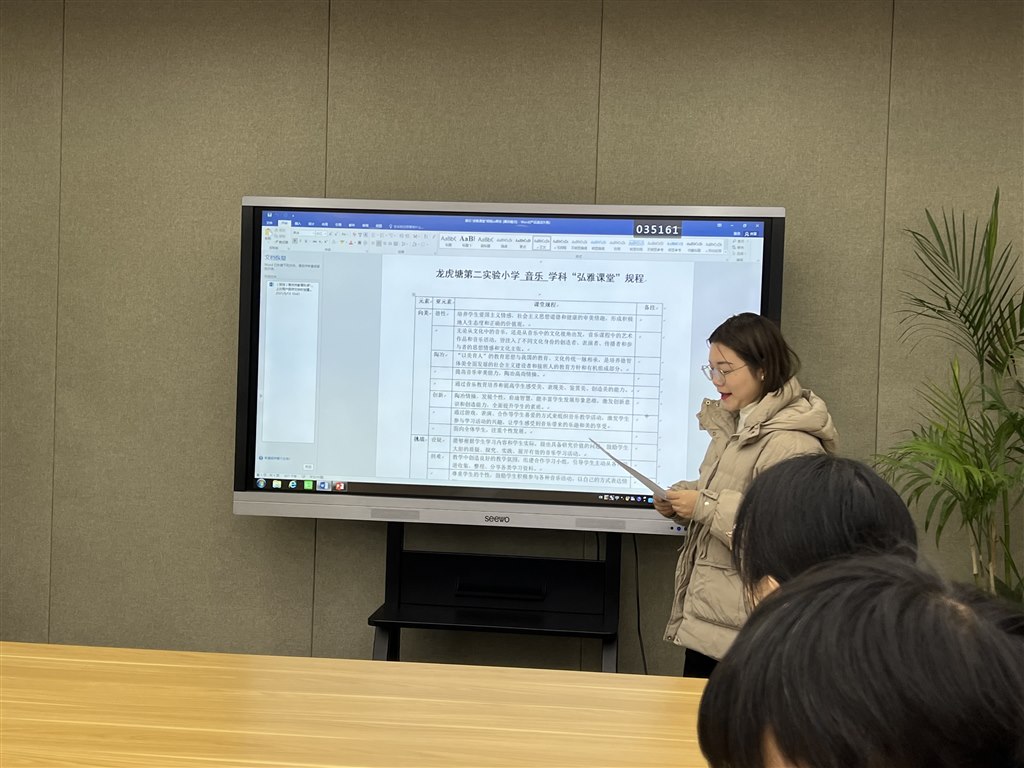 借双减之力 助推课程序列建构
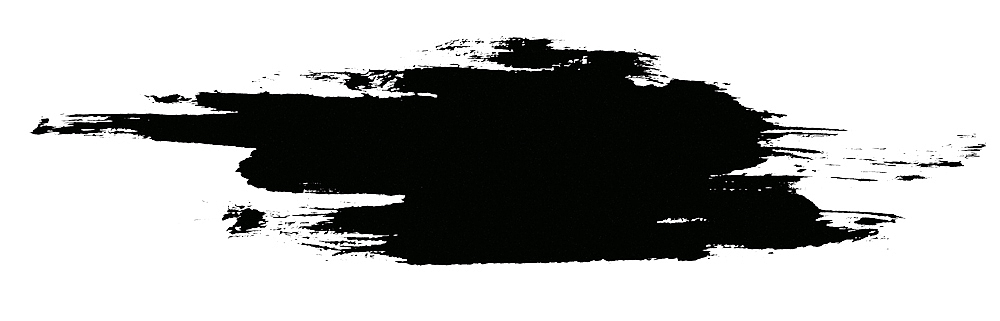 向美
挑战
生长
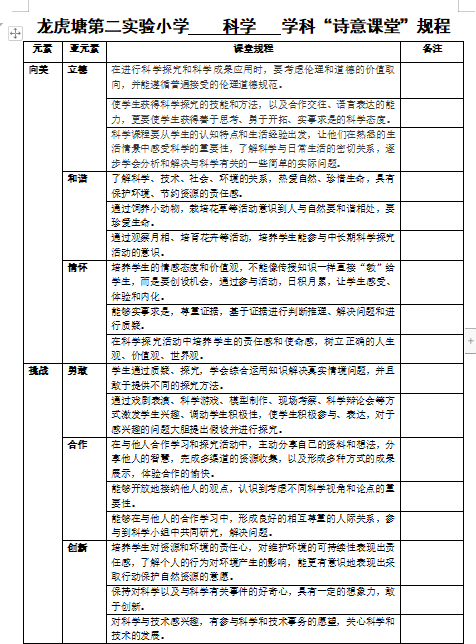 课堂规程关键词
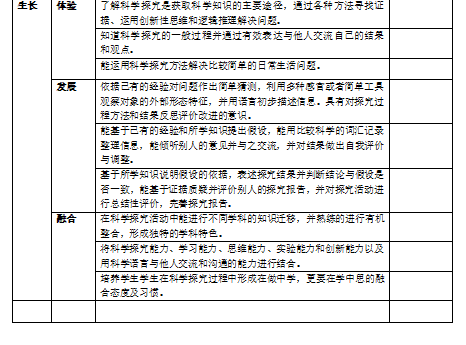 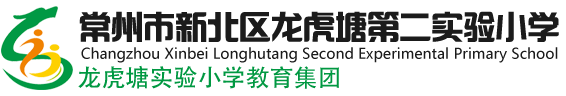 02 明确课程培养目标，优化弘雅课堂规程
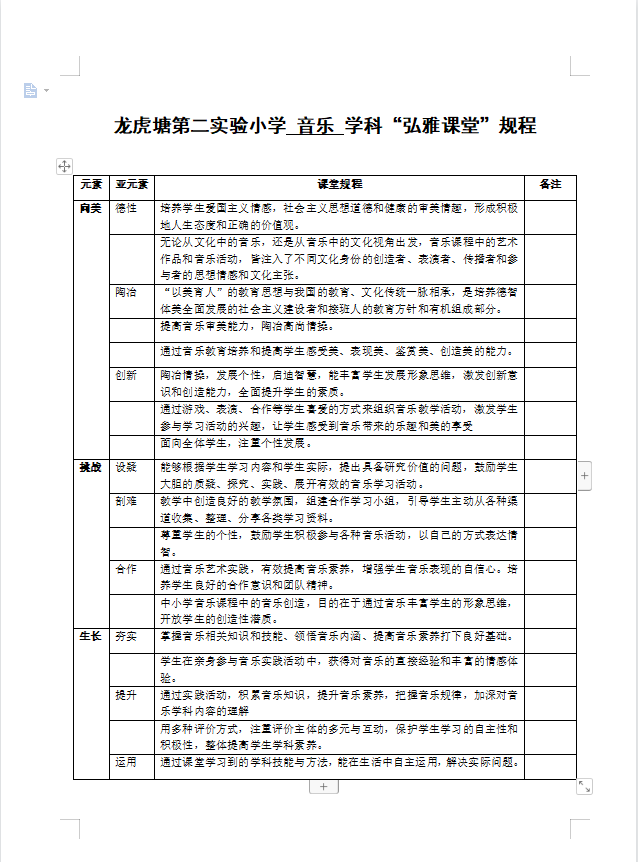 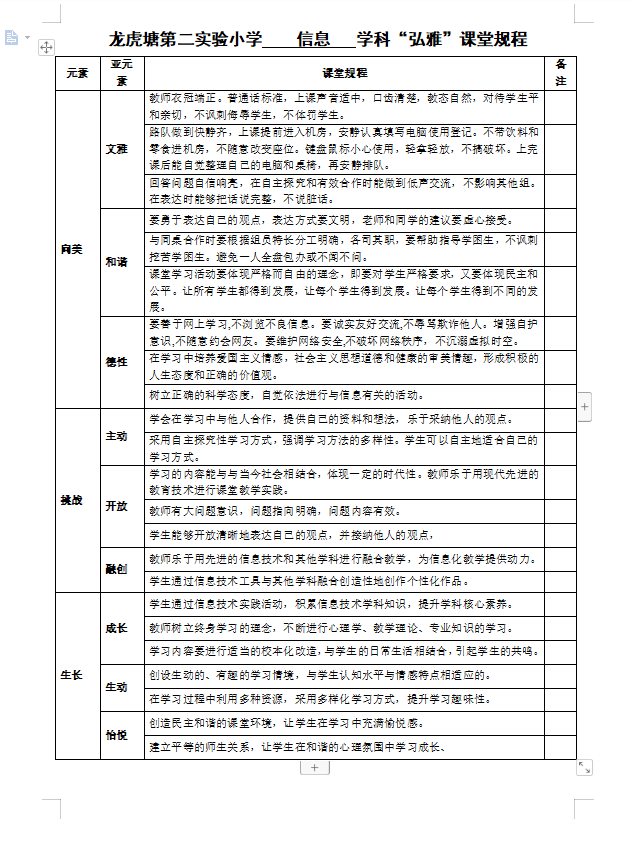 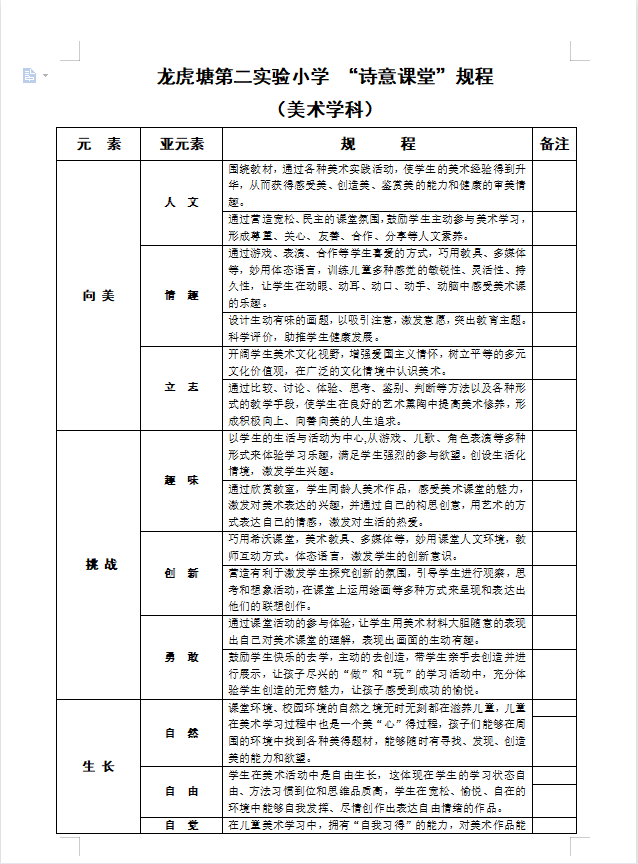 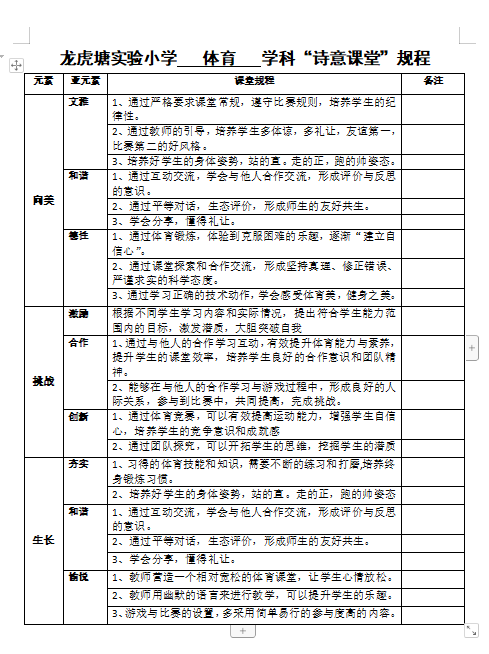 贰
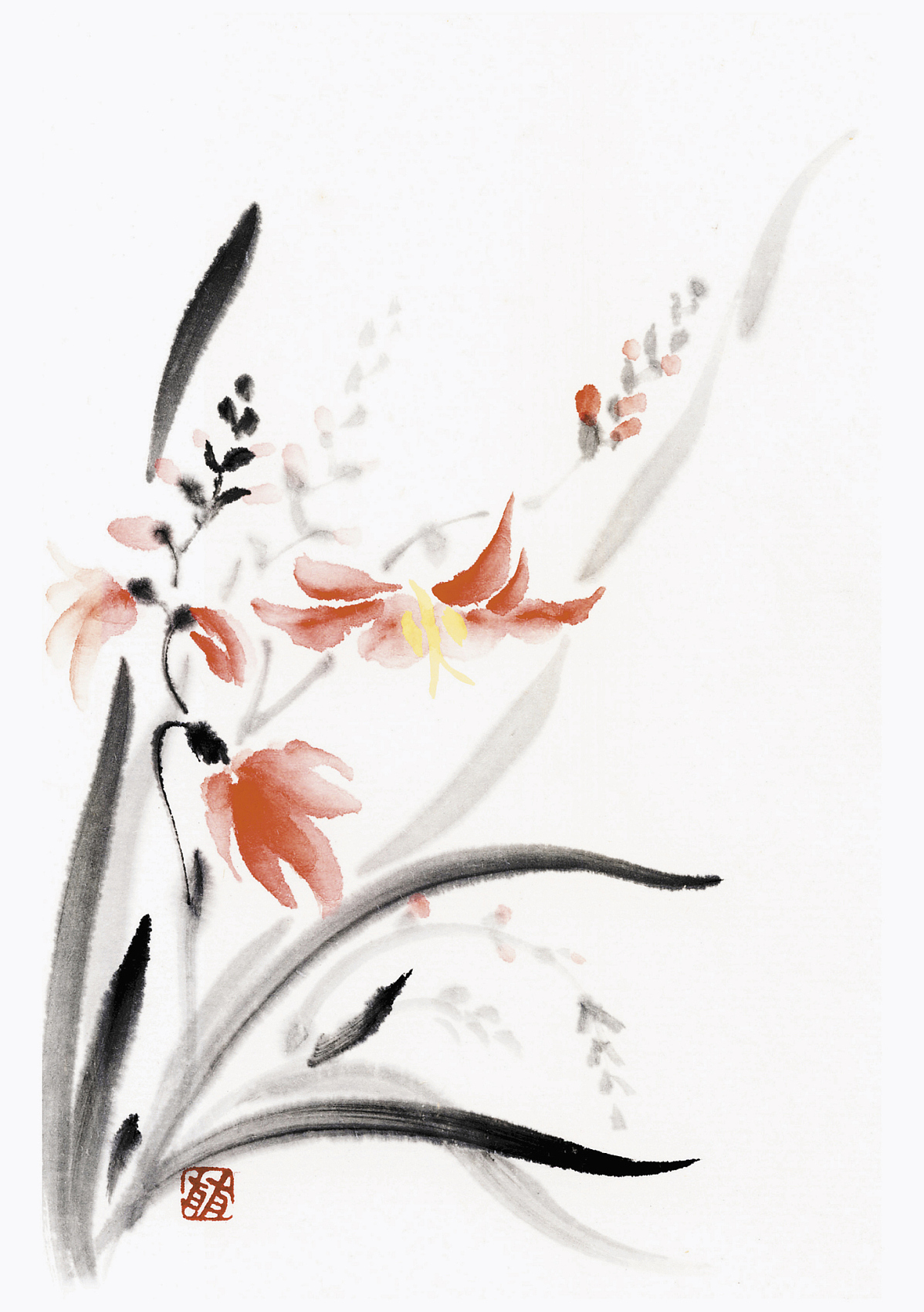 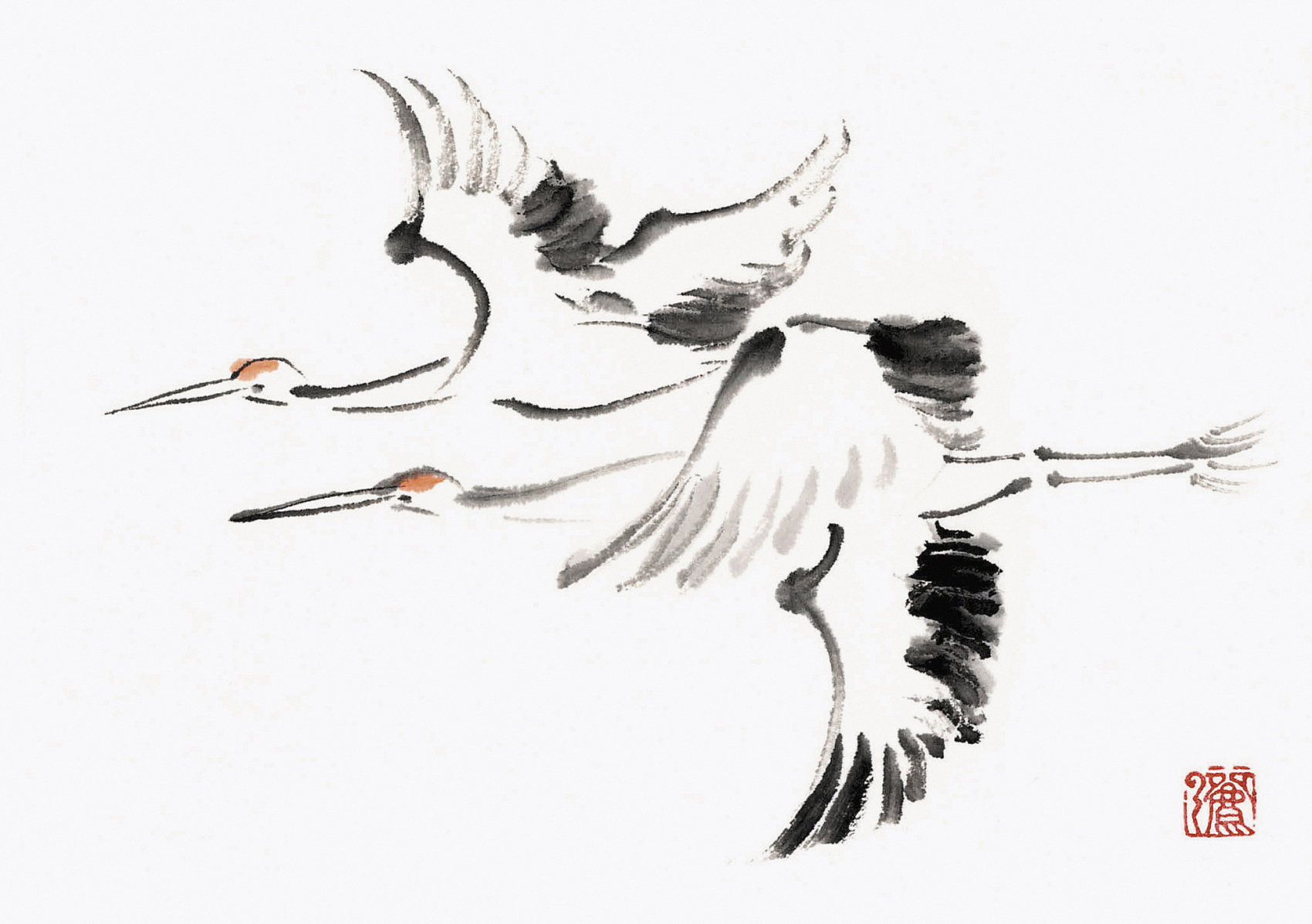 借教科研之力
助推学科及教师发展
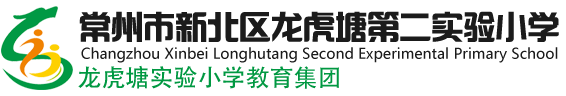 青年教师
课堂展示
新教师
课堂考核
弘雅教师
课堂规程
借教科研之力 助推学科及教师发展
01 以活动为载体，培育学科文化
学习     吸纳     提升
求真    寻美     创造
3
 +
 1学科活动
项目组
运动会策划项目组
弘雅论坛项目组
新闻
项目组
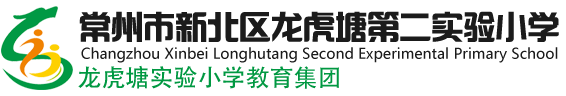 借教科研之力 助推学科及教师发展
01 以活动为载体，培育学科文化
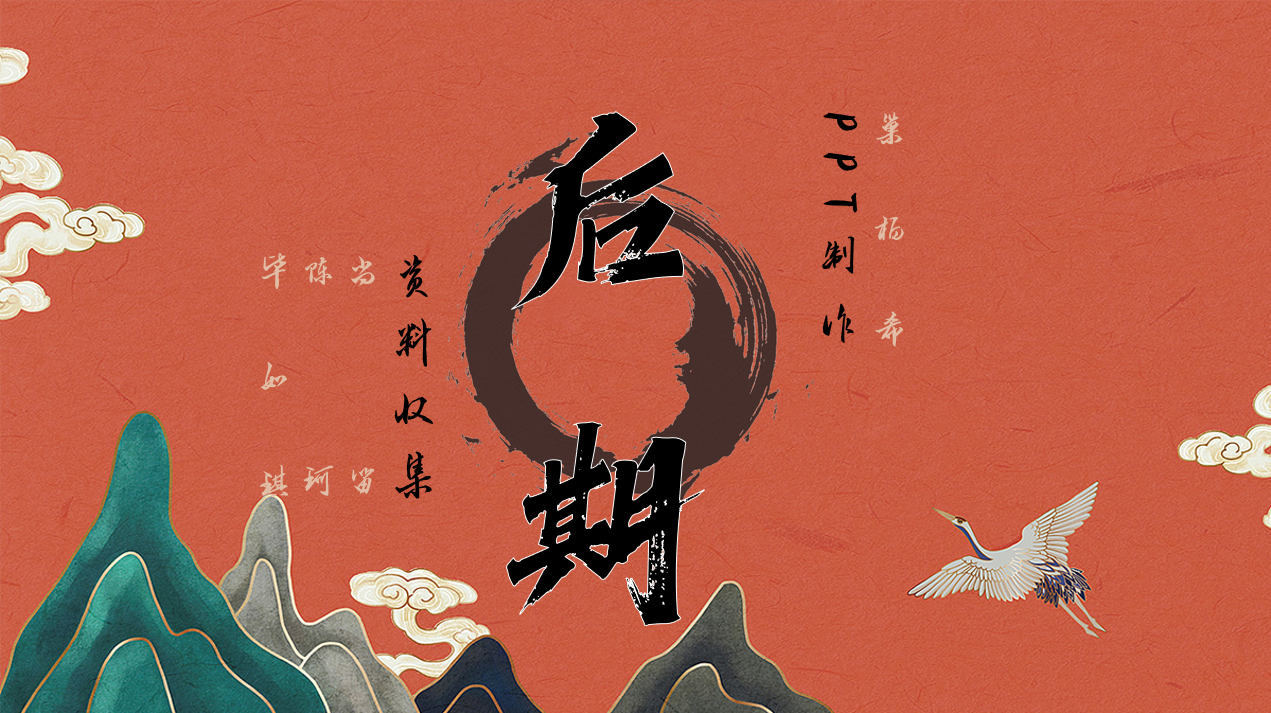 借教科研之力 助推学科及教师发展
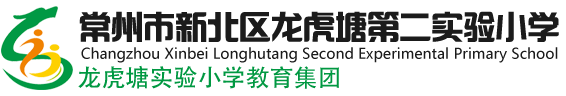 02 以课题为抓手，助力研究能力提升
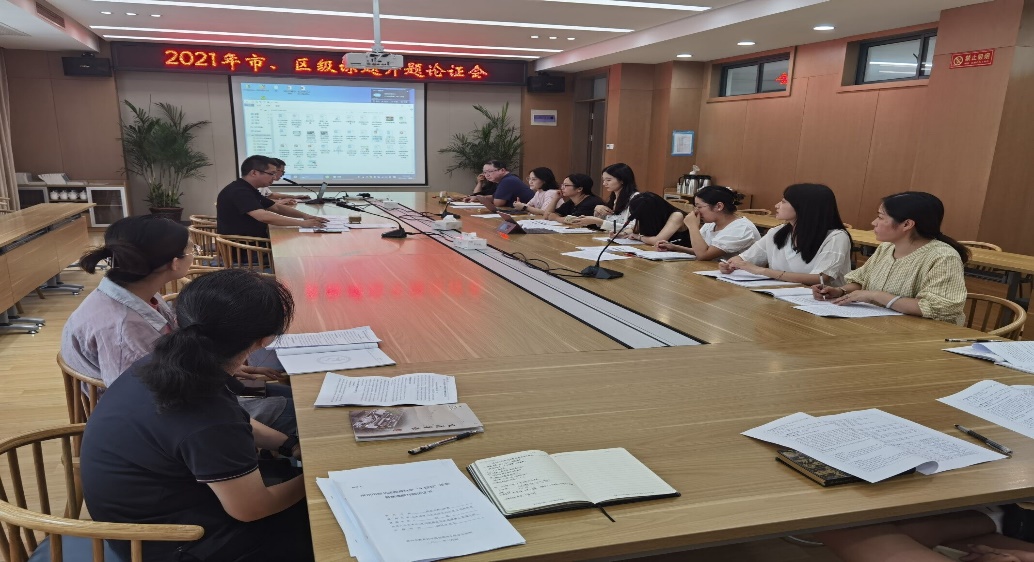 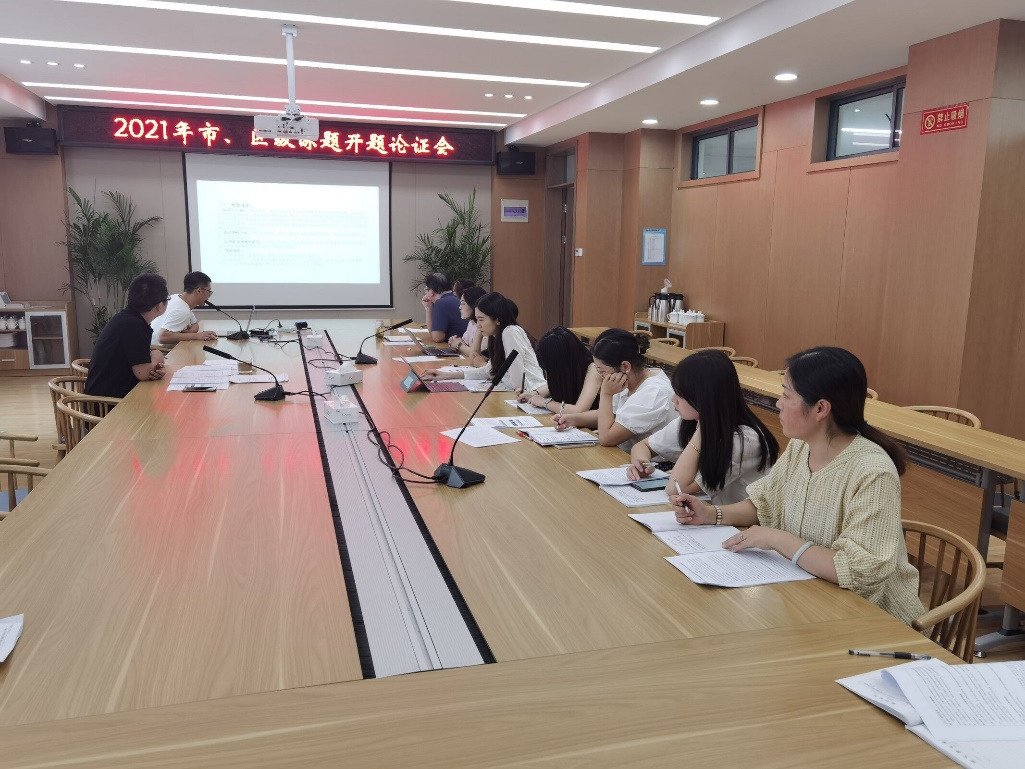 巢杨希
刘超
武亚敏
朱文彬
姚海燕
朱慧慧
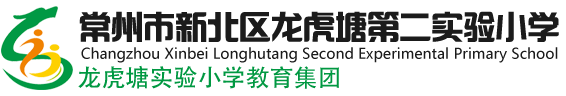 借教科研之力 助推学科及教师发展
03 以教师发展为切入点，融合专业成长的平台
各级研究课
区级评优课
区教坛新秀
叁
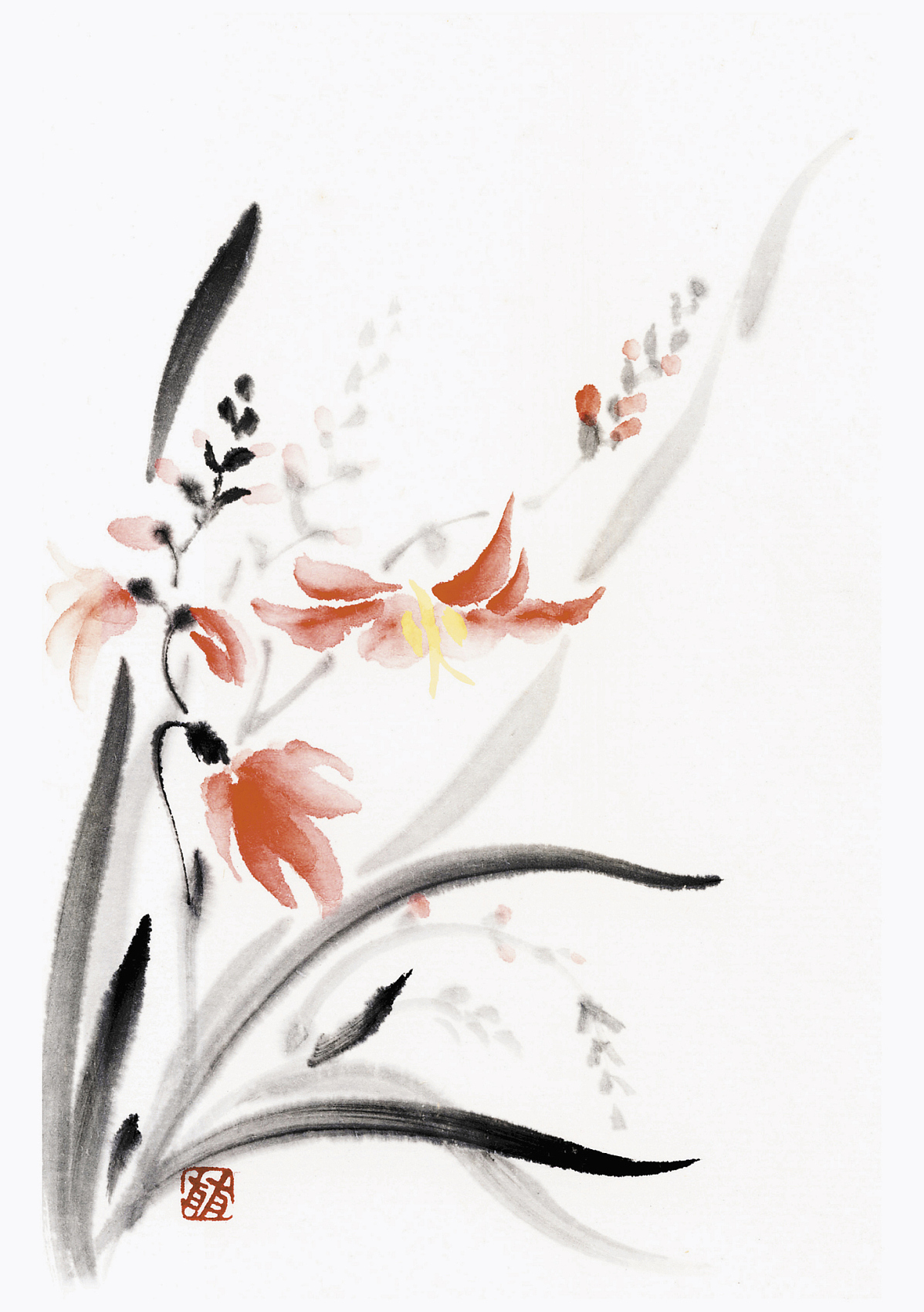 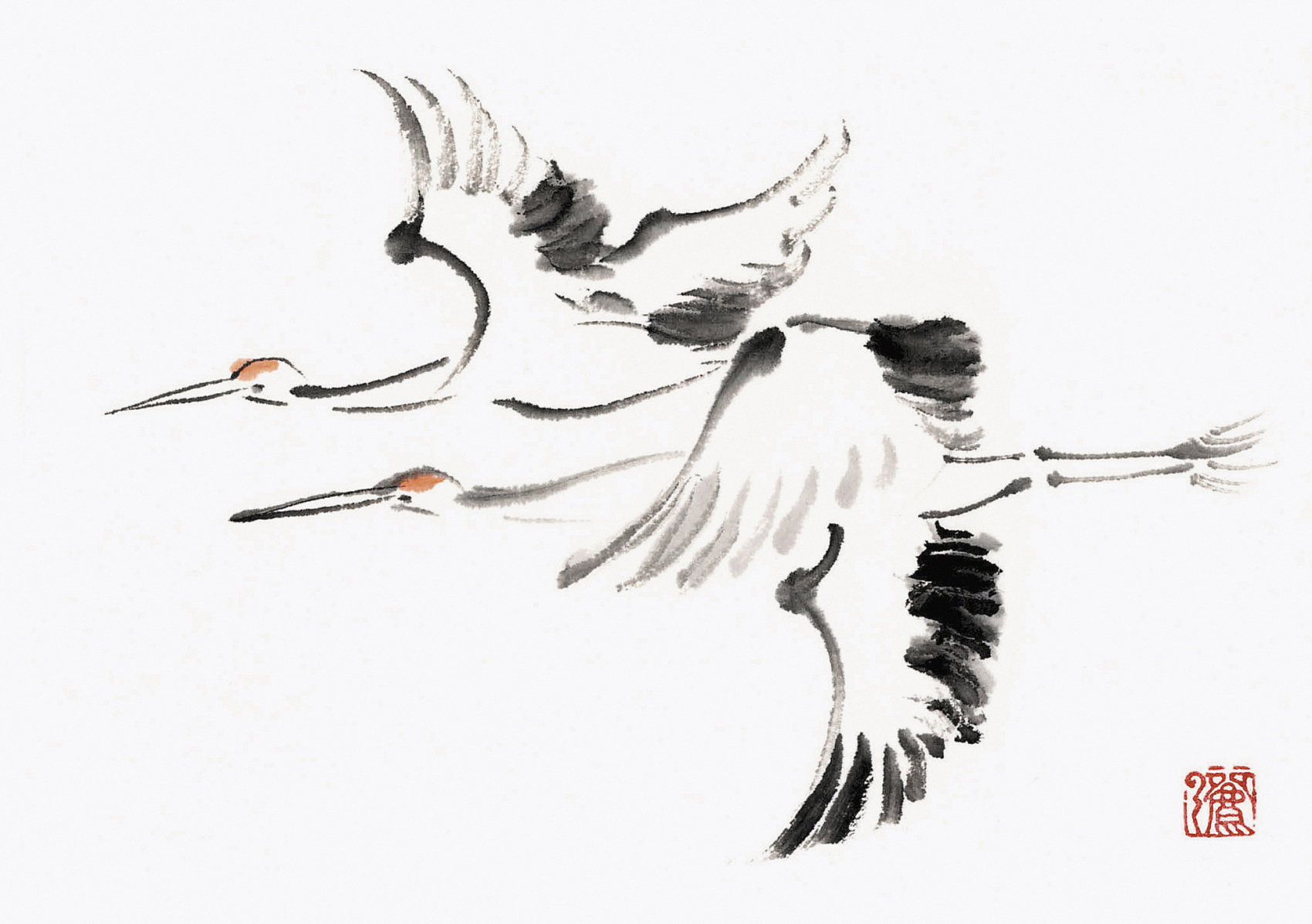 借活动、竞赛之力
助推学生发展
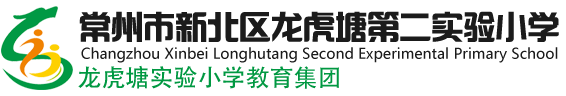 能级
考核
巡课
月调研
借活动、竞赛之力 助推学生发展
01 聚焦日常，深化学生学科素养培养
反哺
阶段性跟踪评价
日常教学
借活动、竞赛之力 助推学生发展
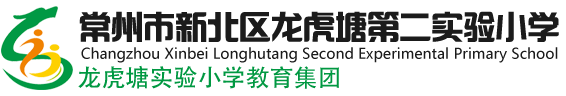 02 借活动、竞赛之力，助推学生发展
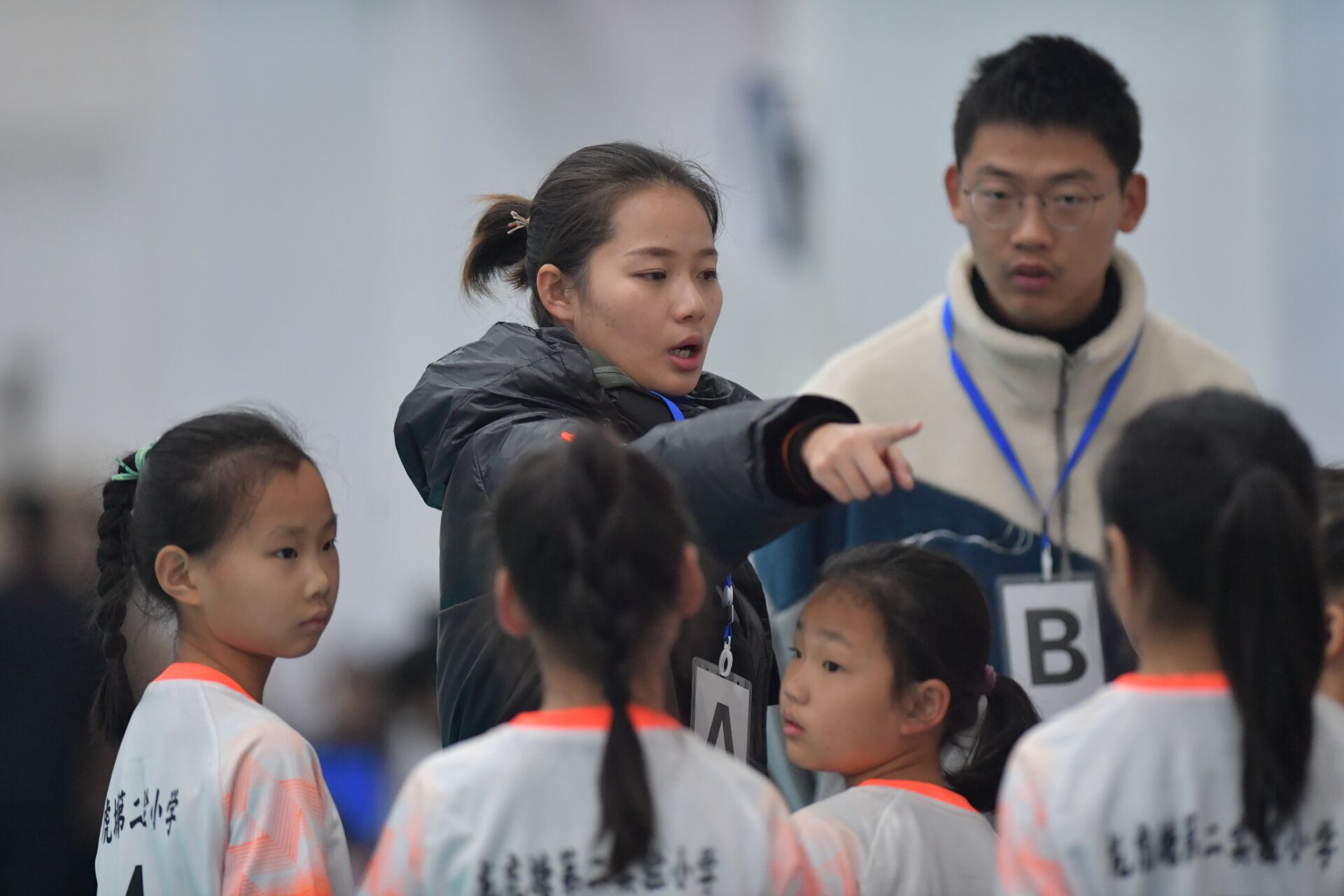 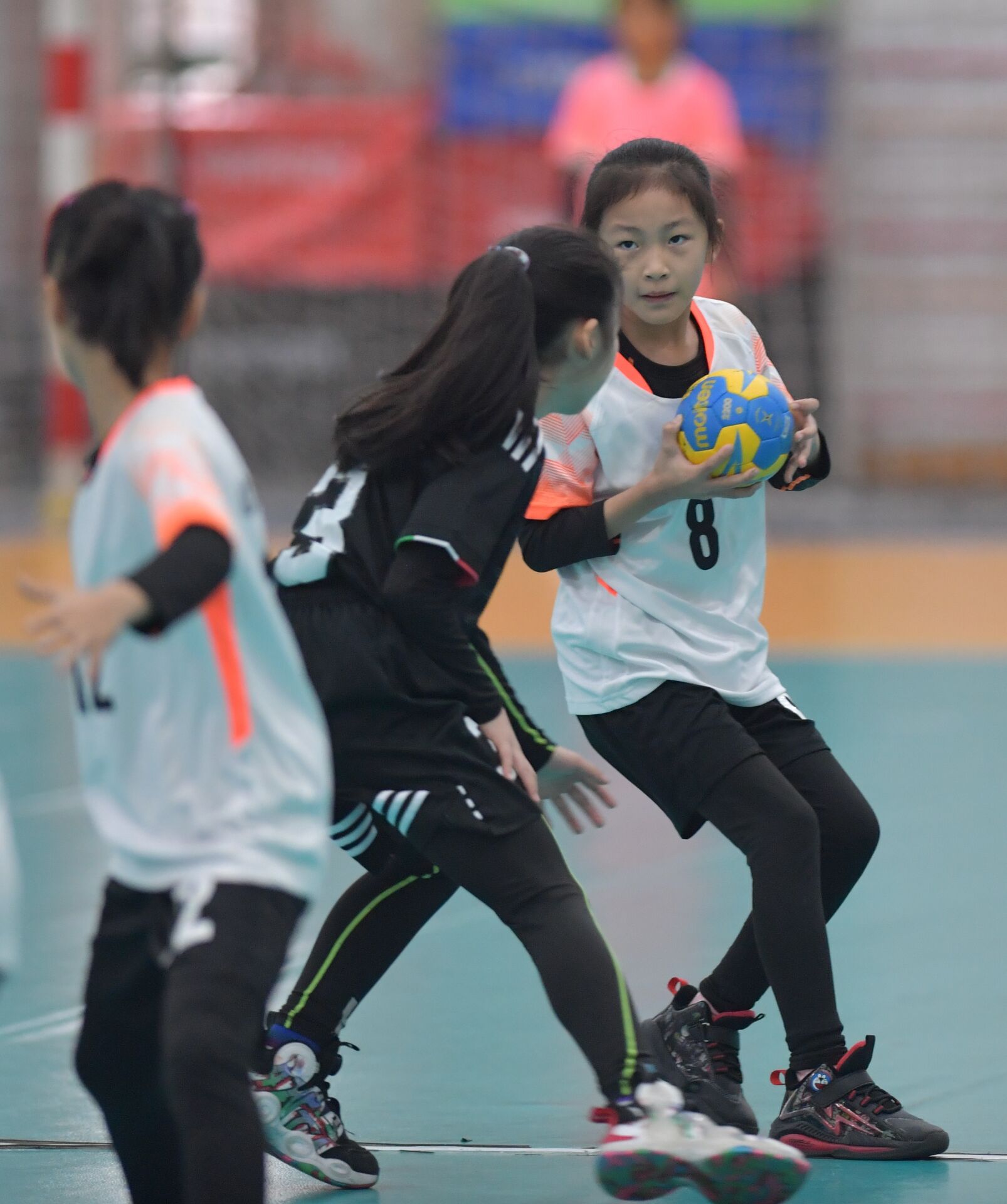 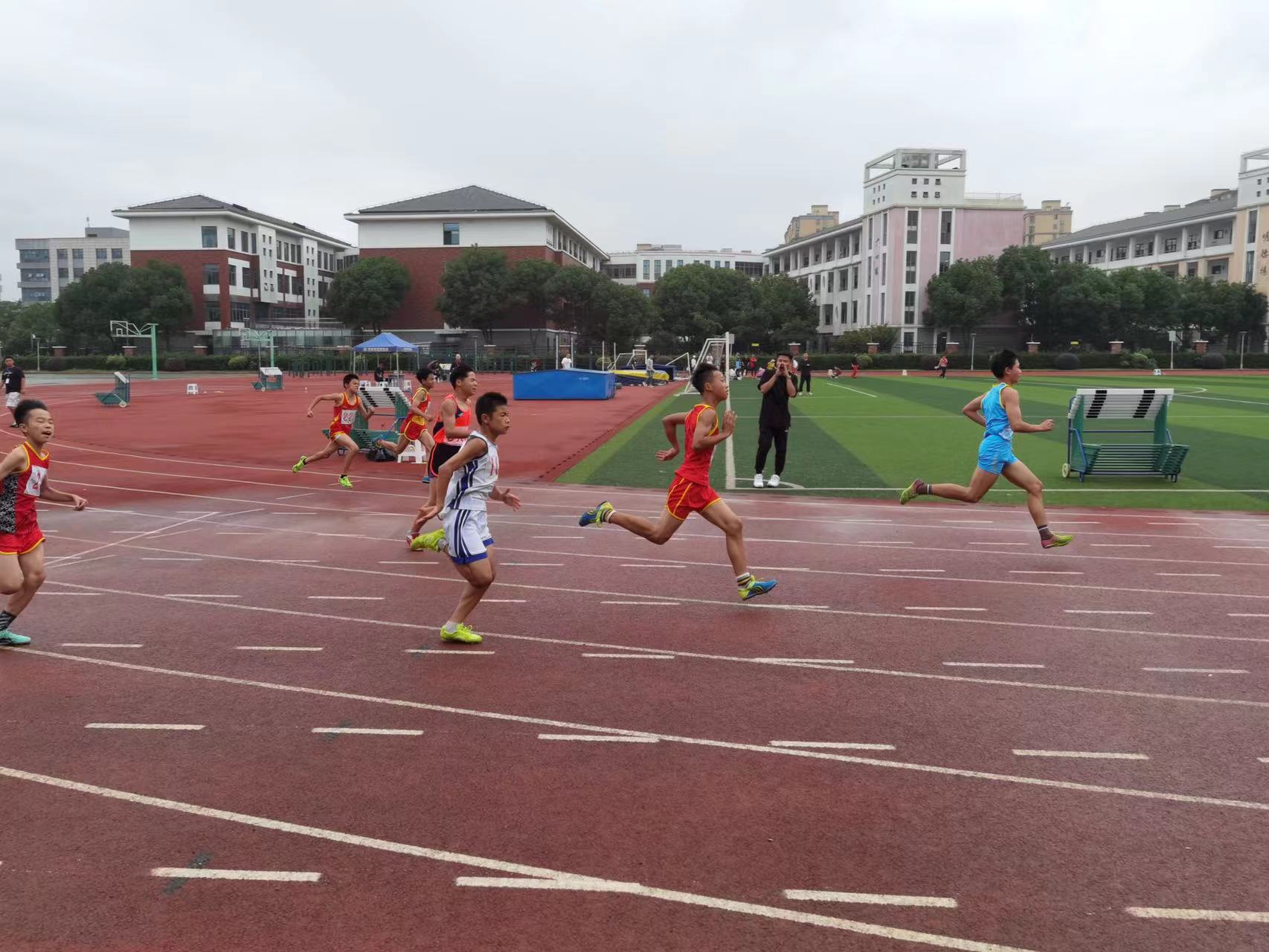 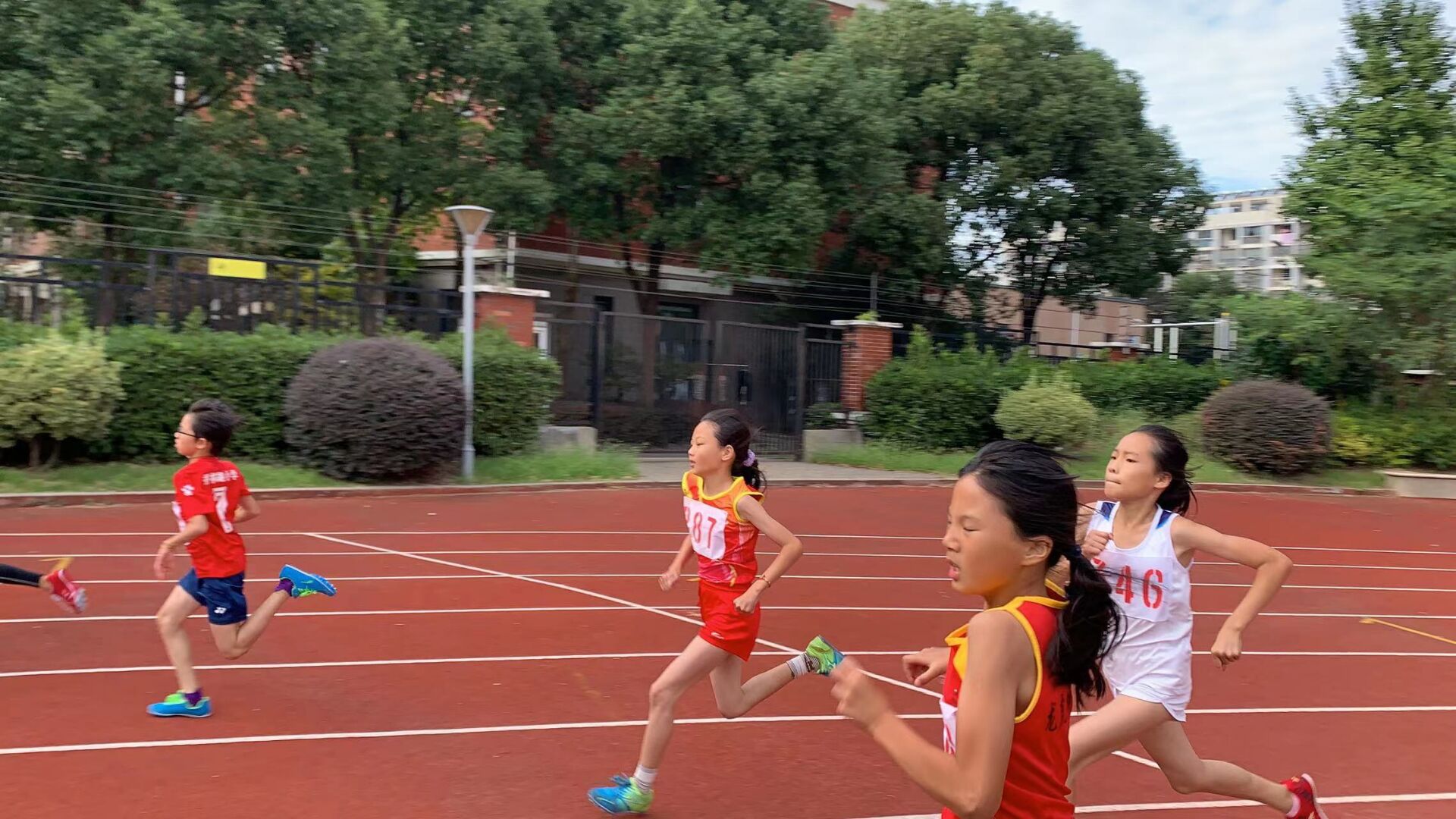 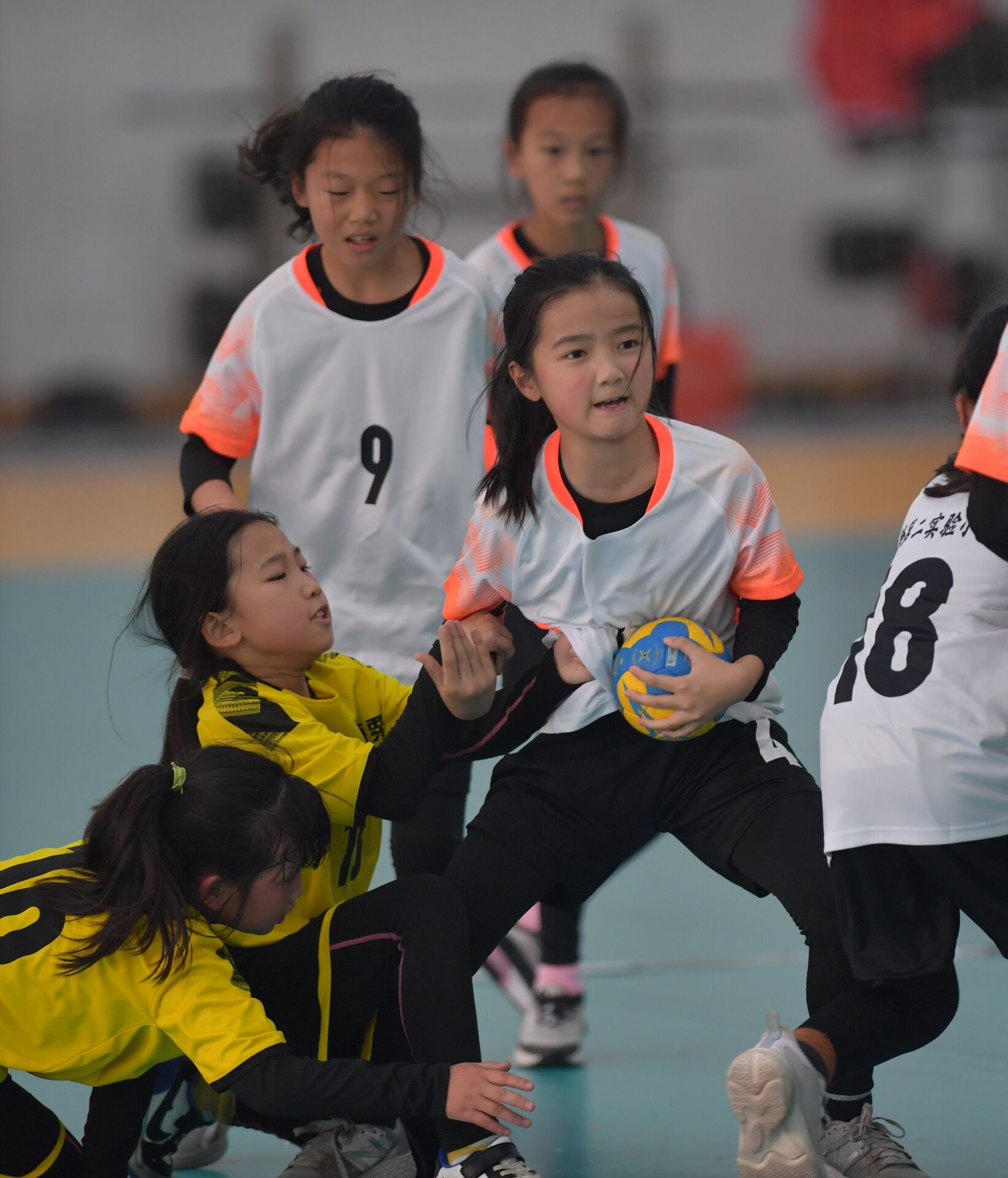 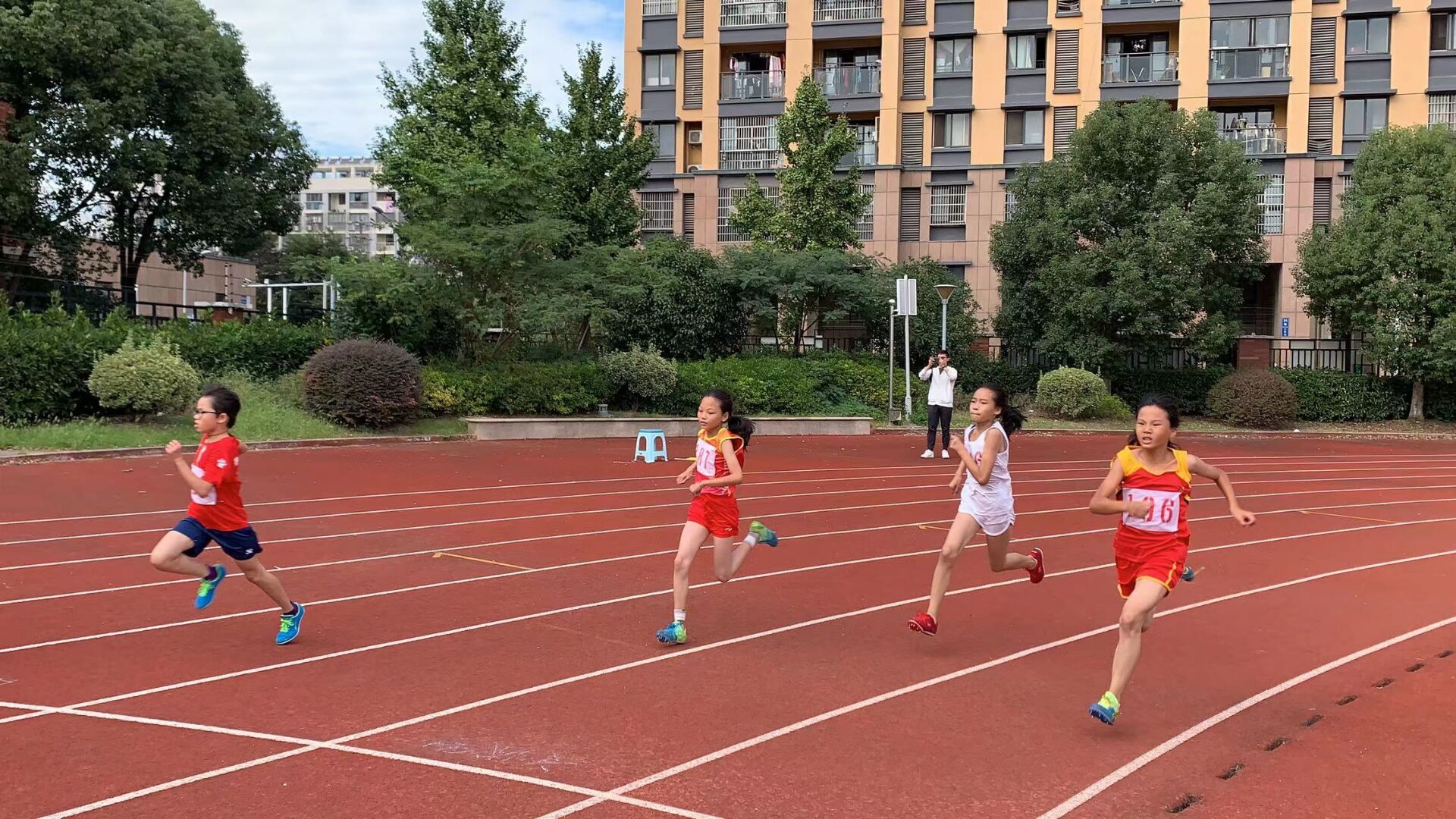 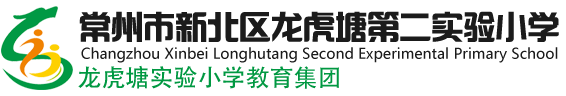 借活动、竞赛之力 助推学生发展
02 借活动、竞赛之力，助推学生发展
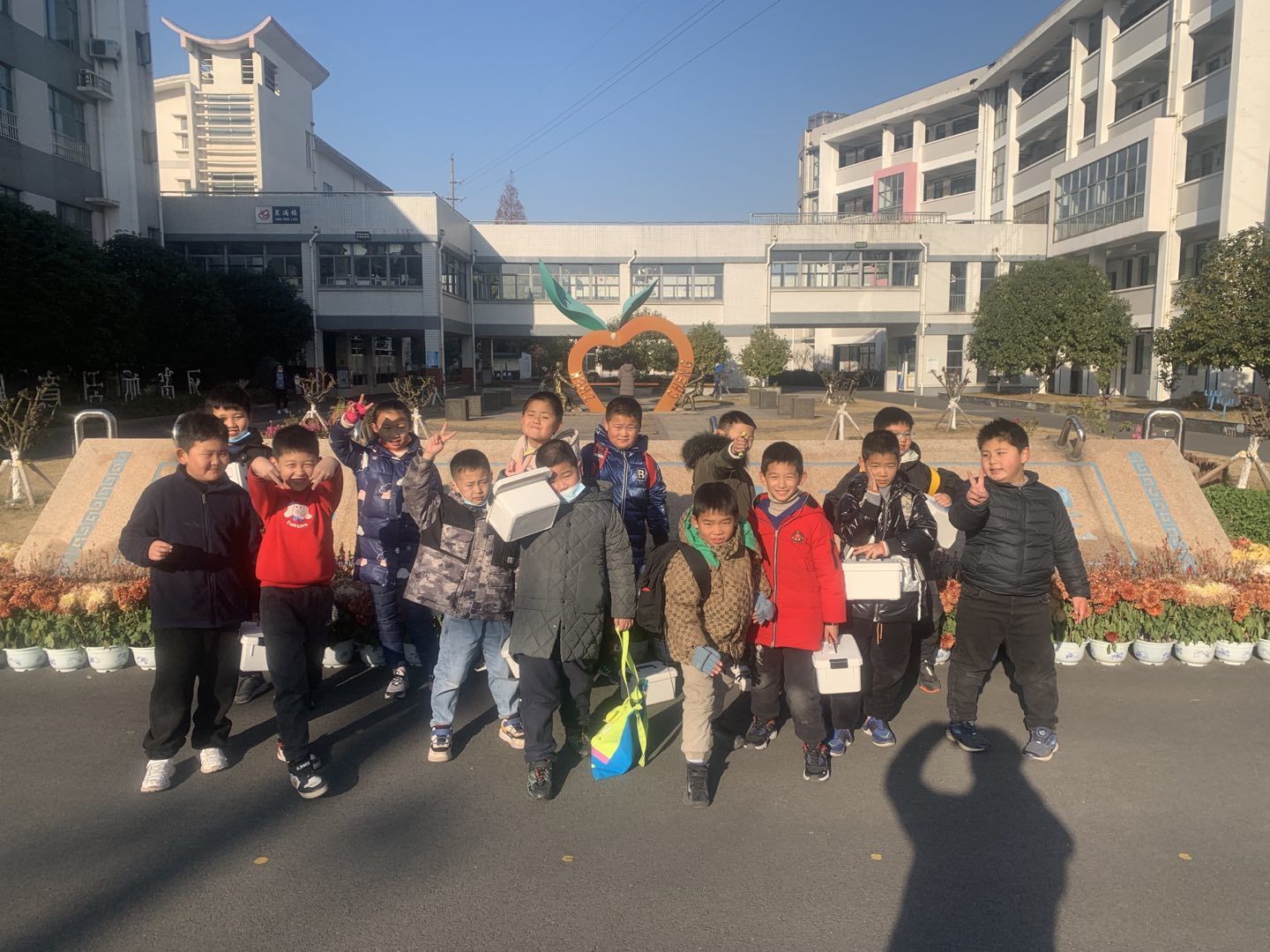 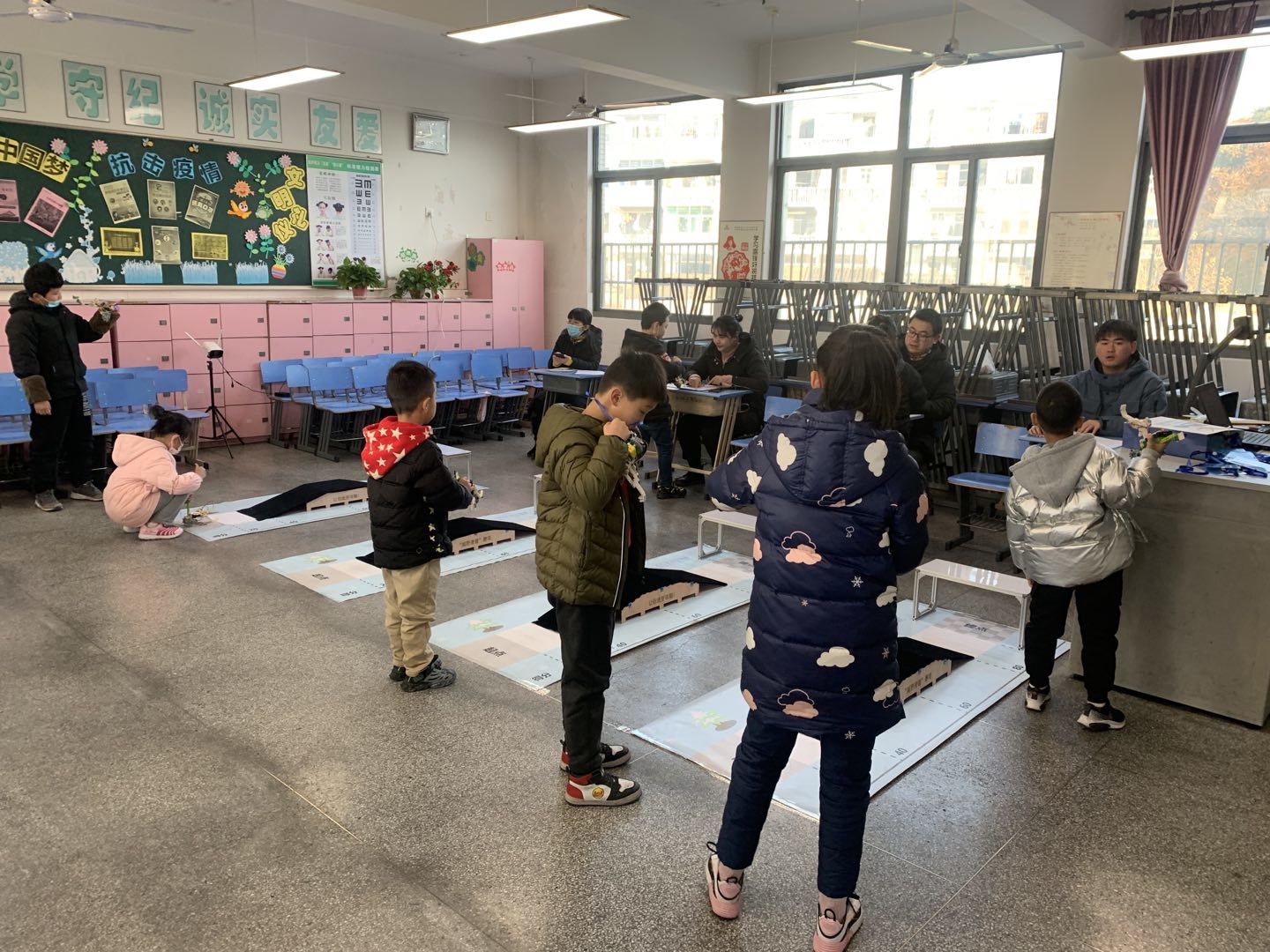 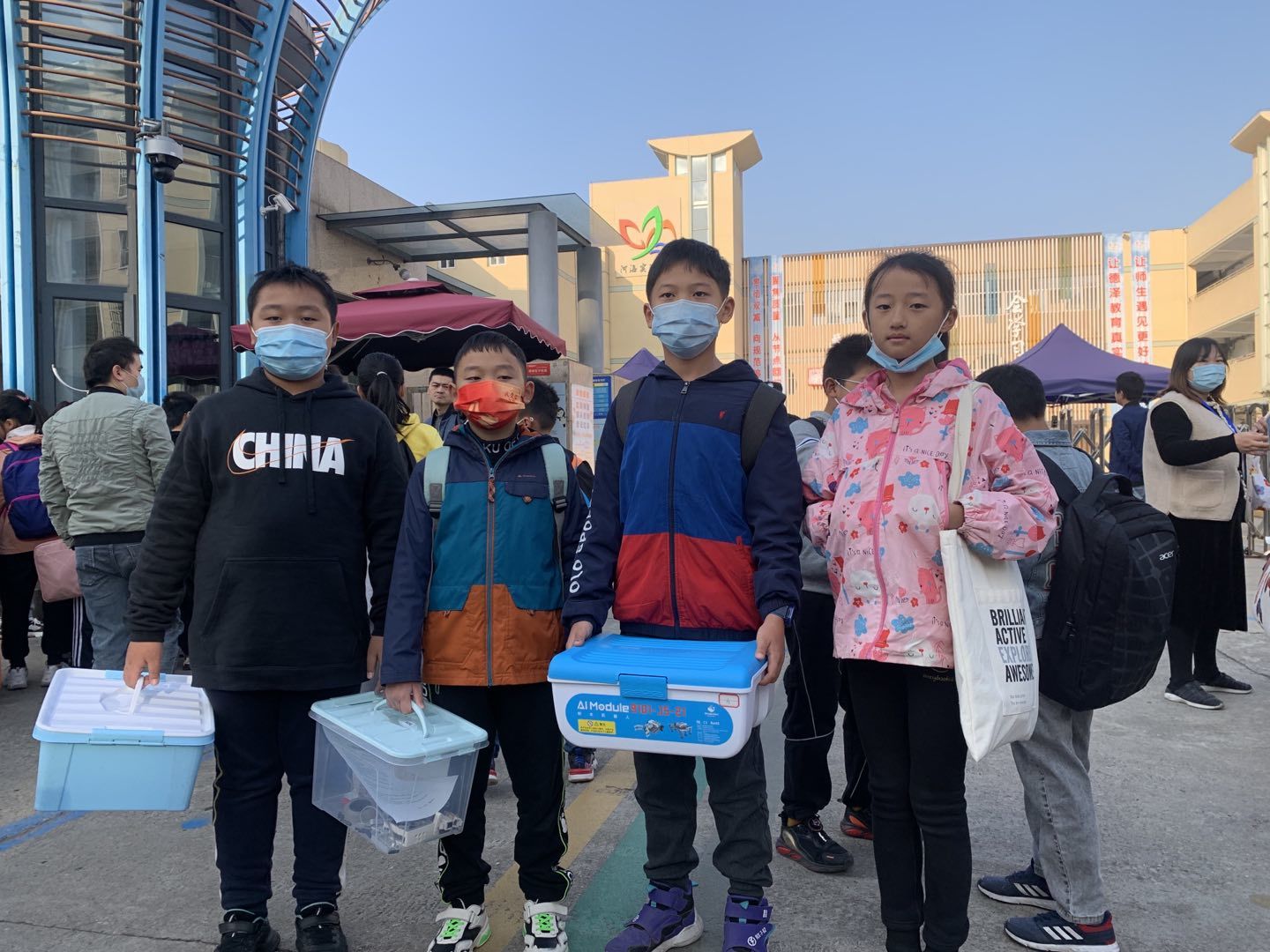 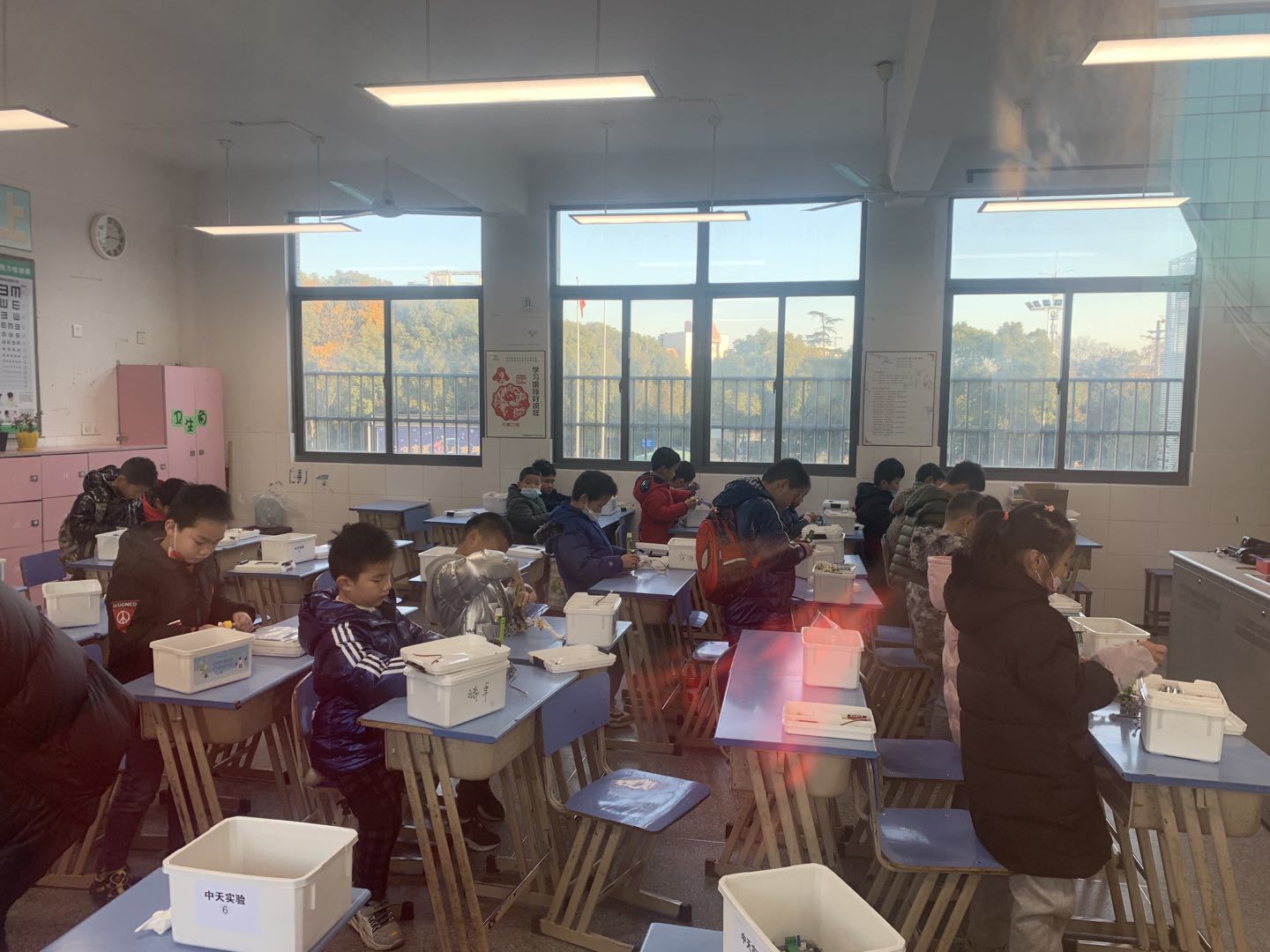 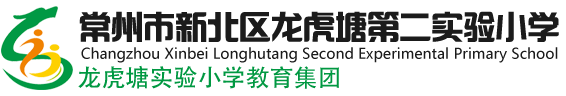 借活动、竞赛之力 助推学生发展
02 借活动、竞赛之力，助推学生发展
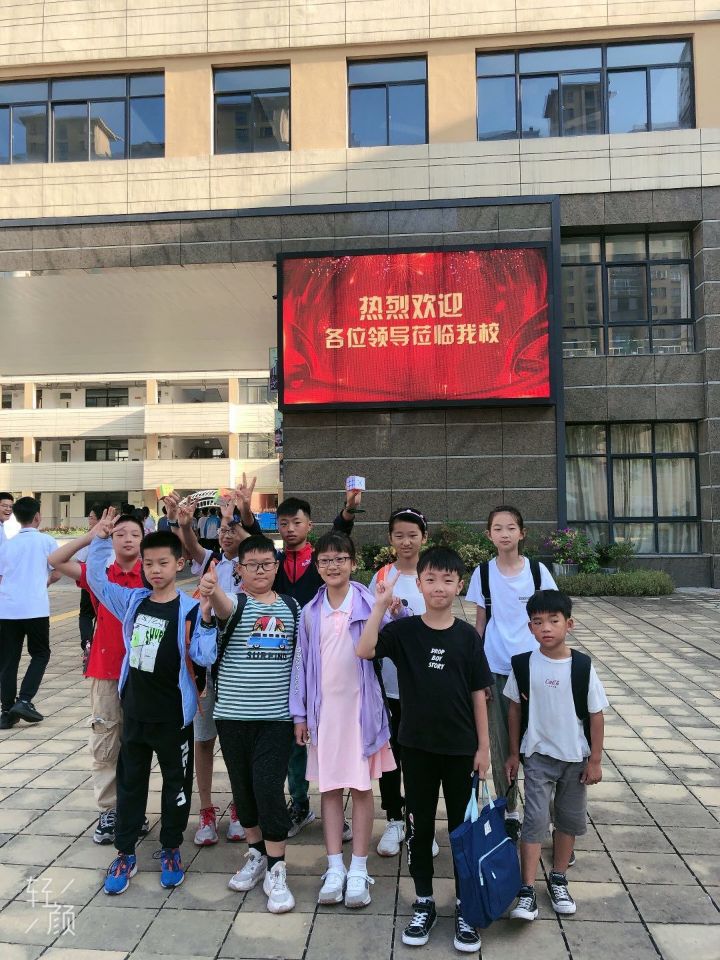 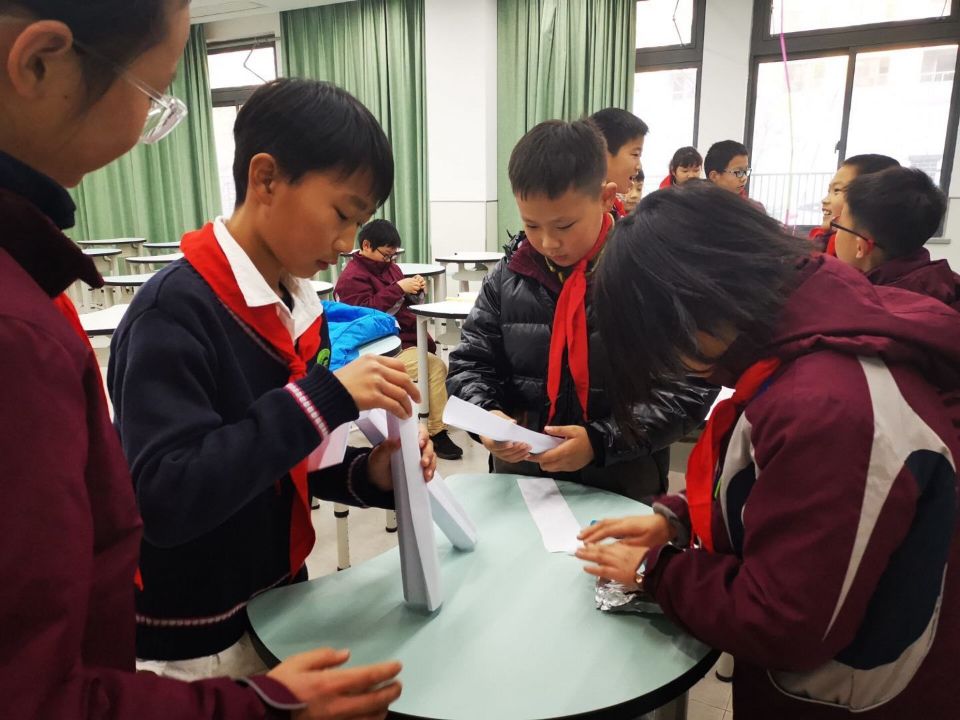 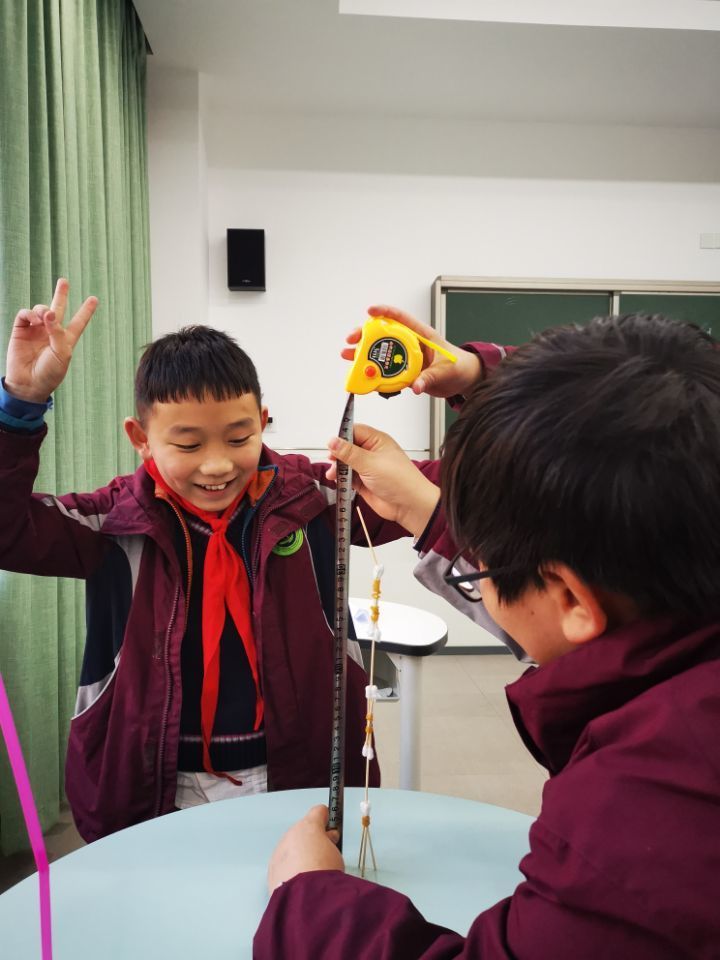 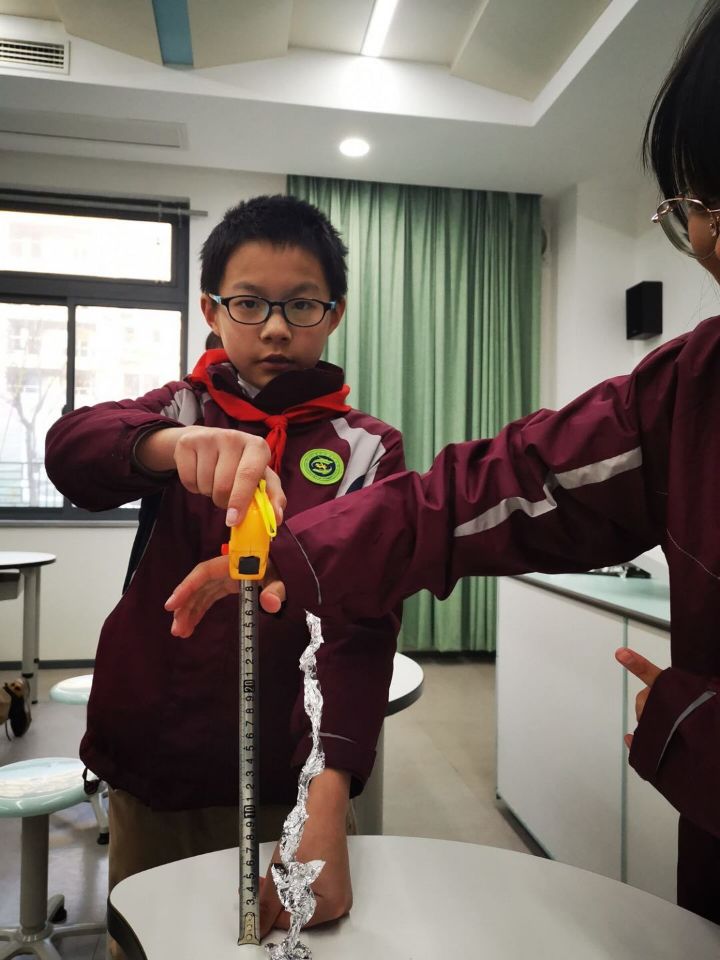 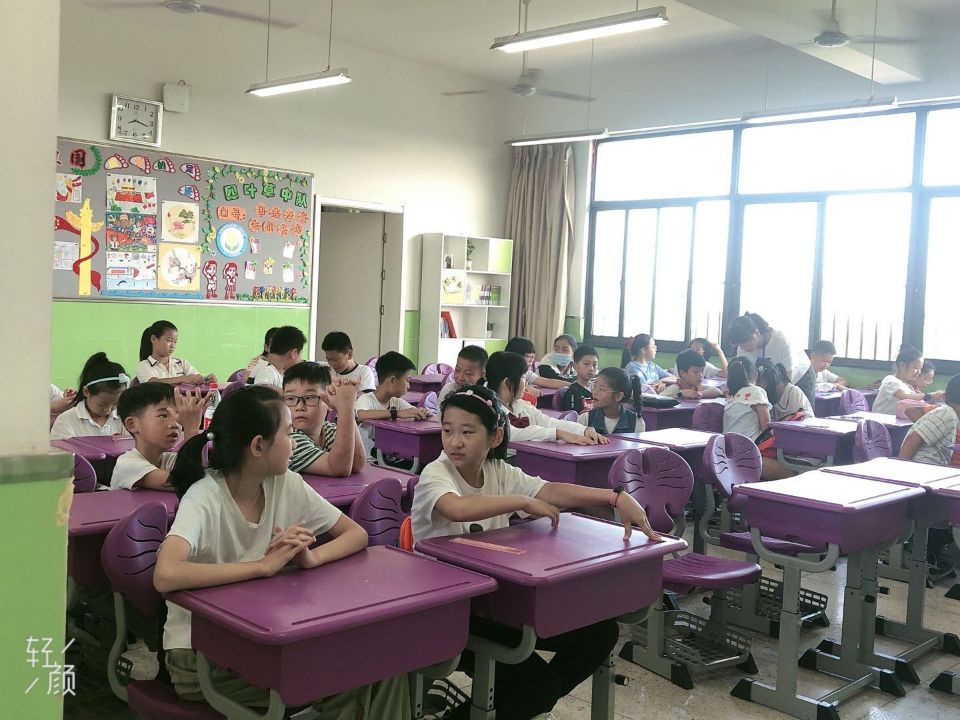 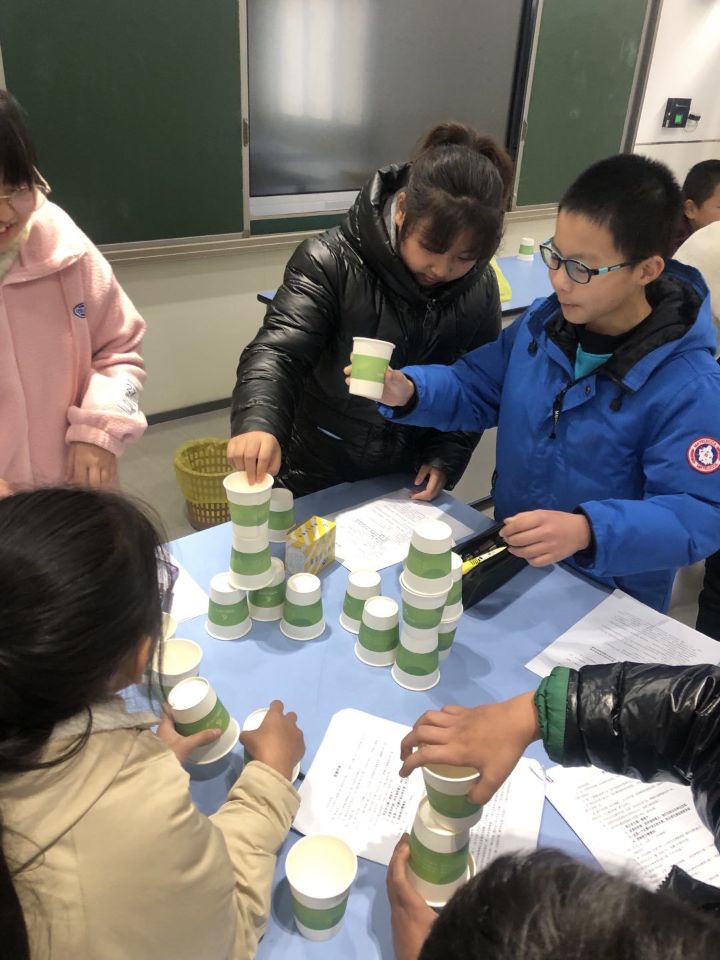 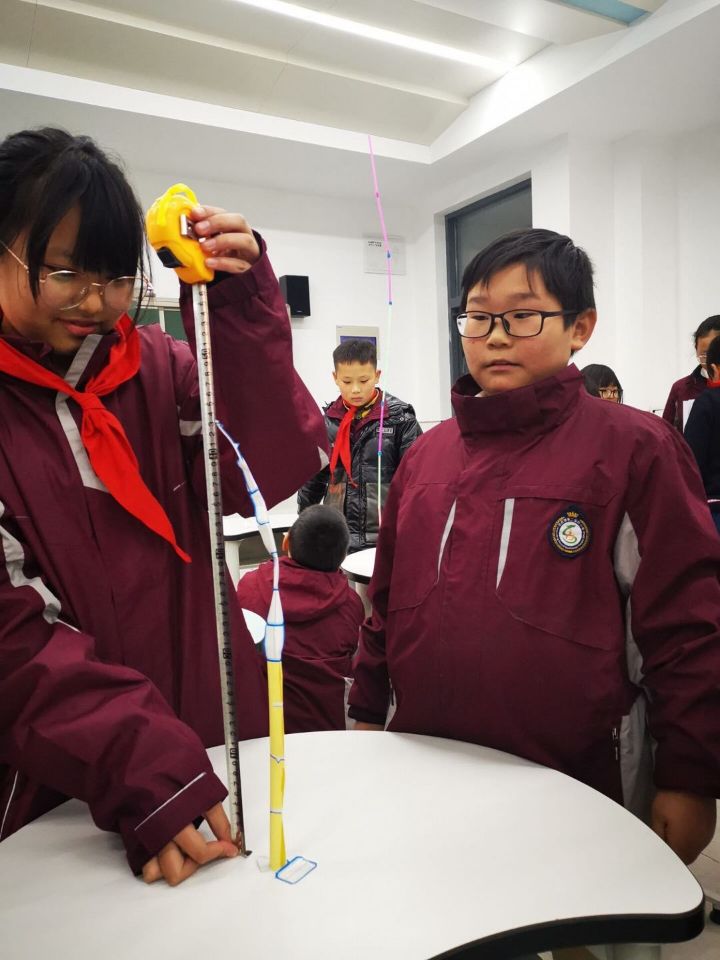 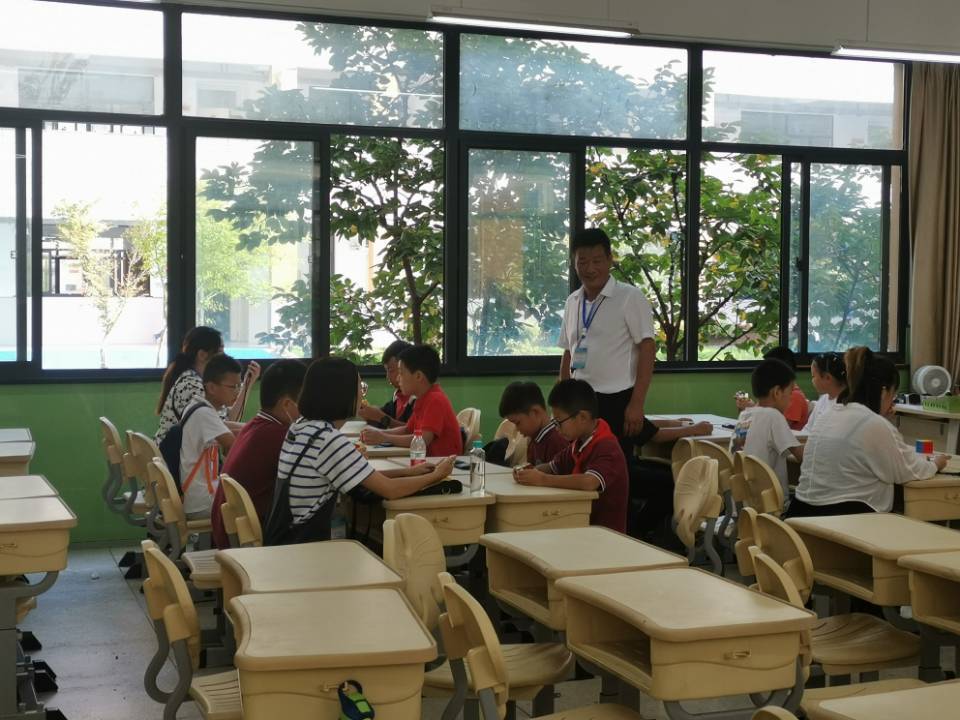 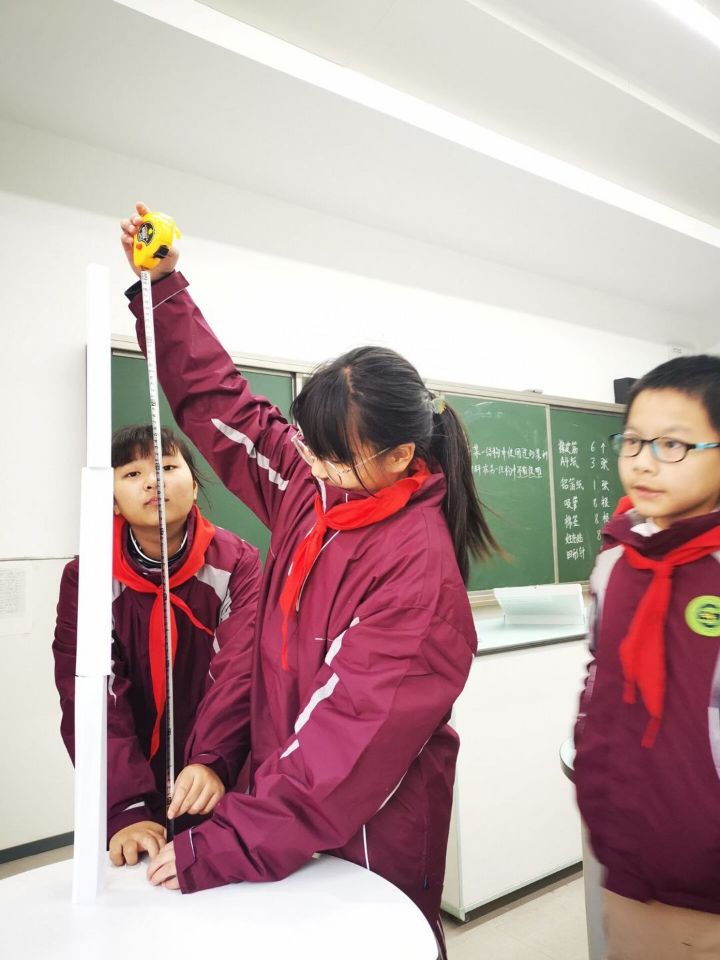 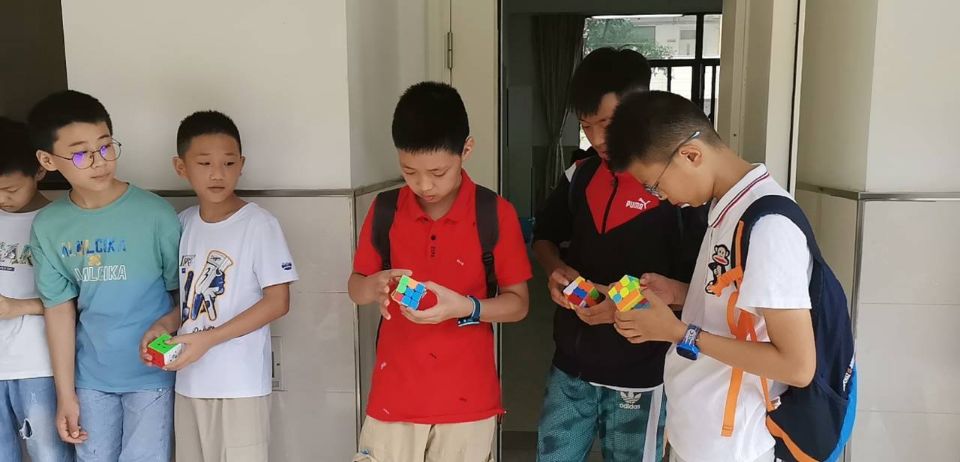 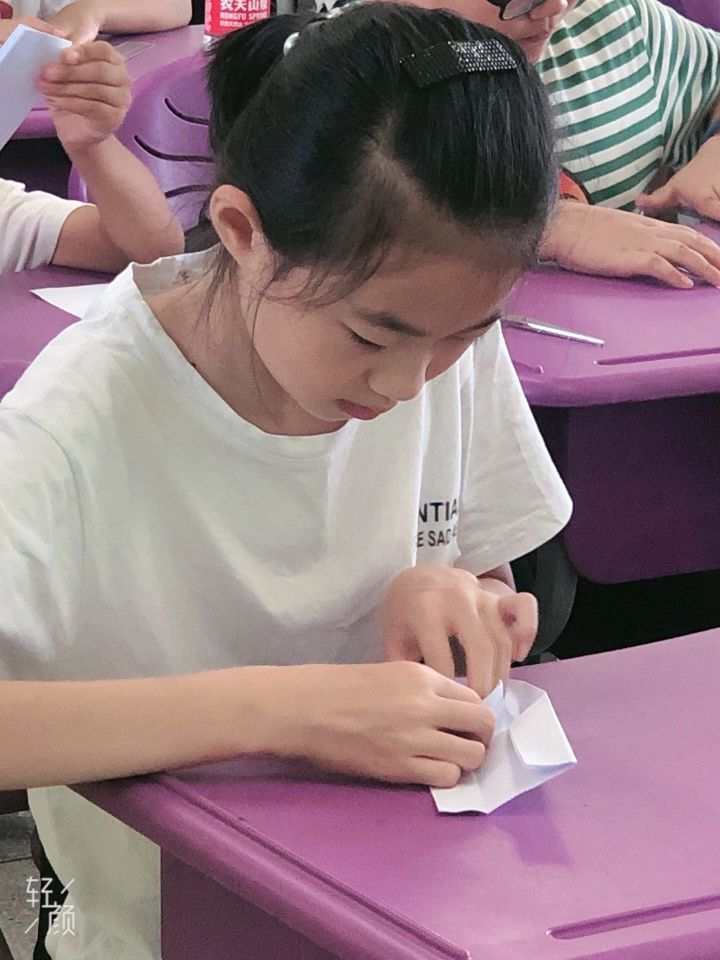 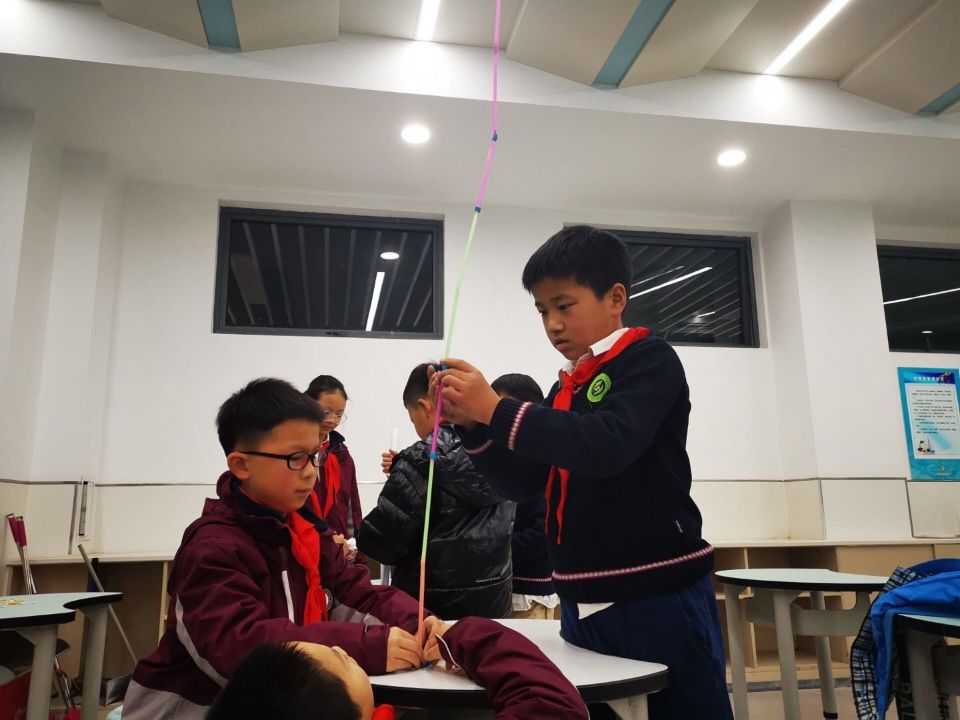 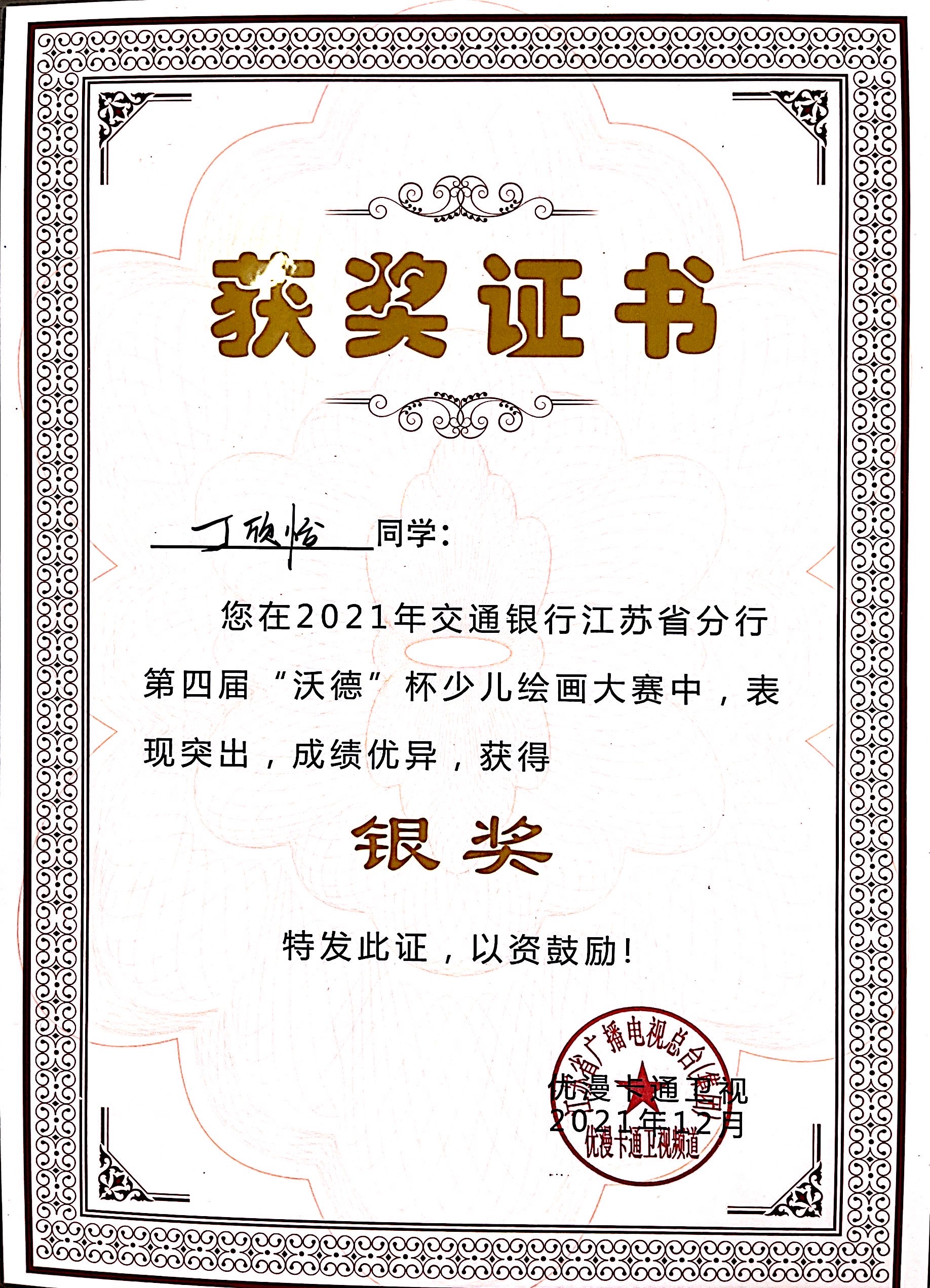 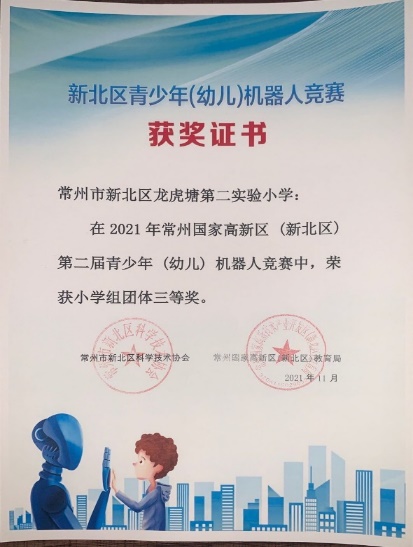 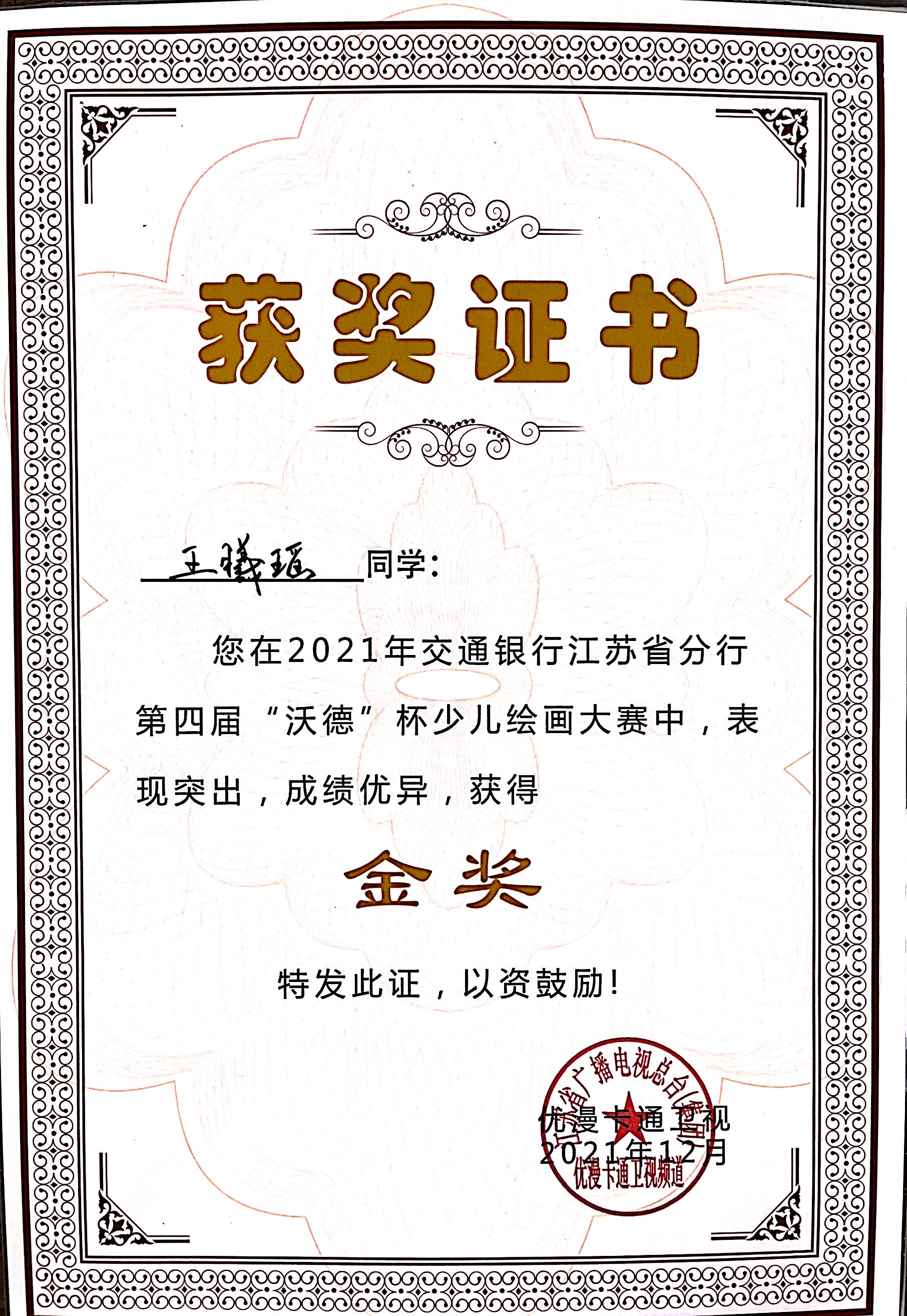 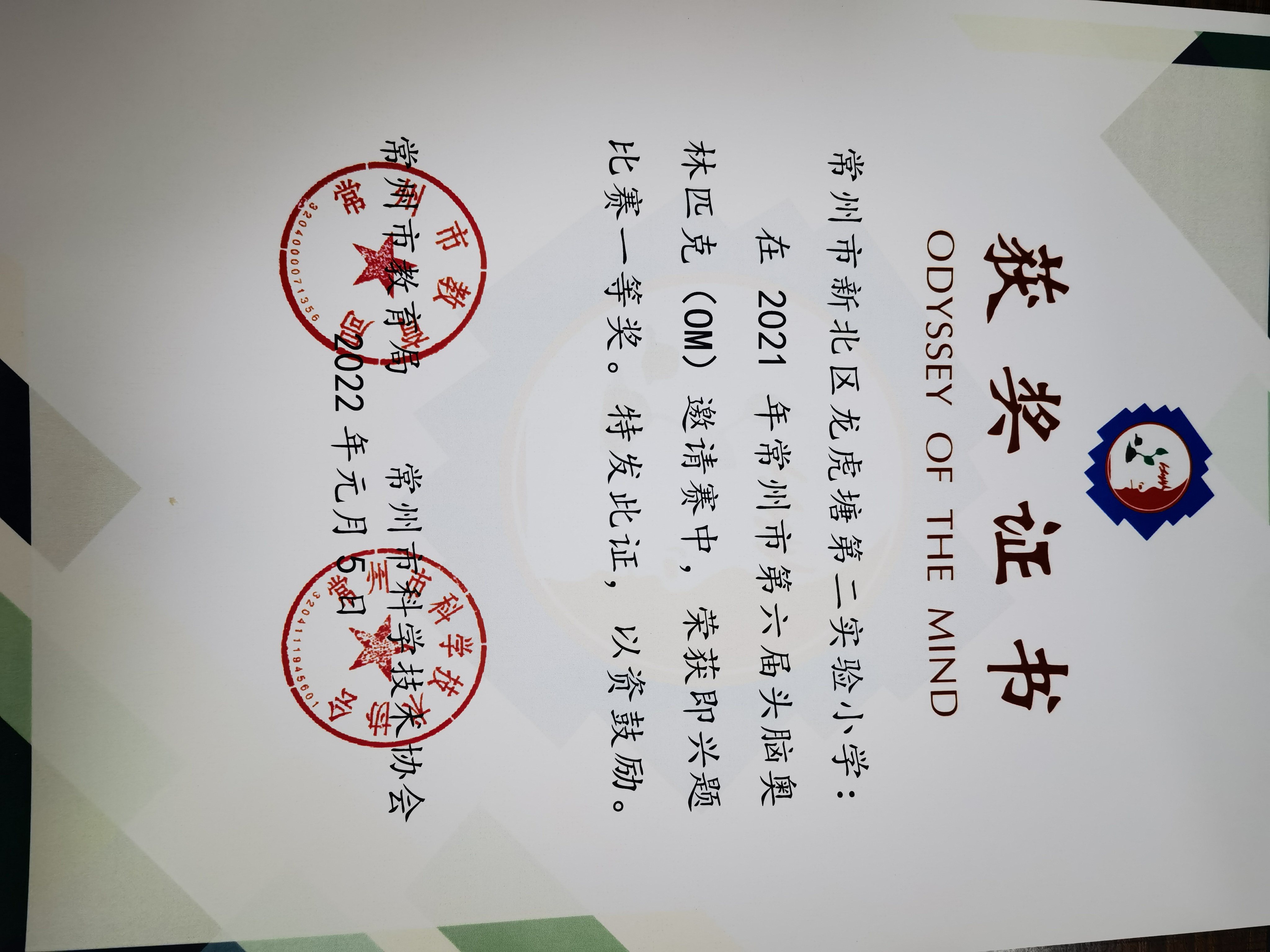 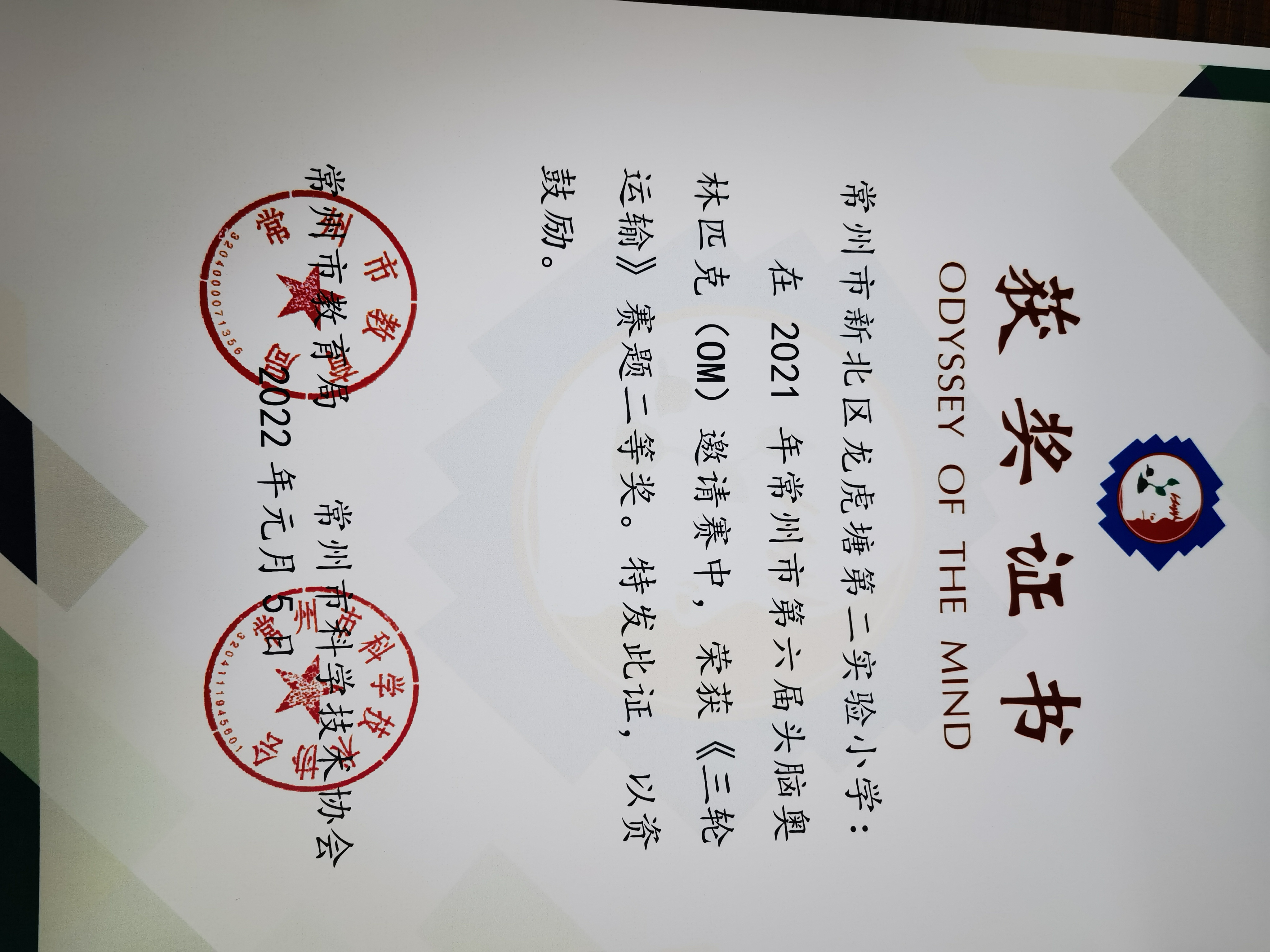 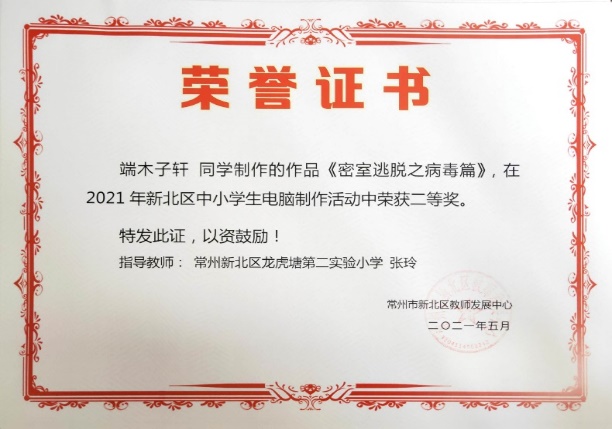 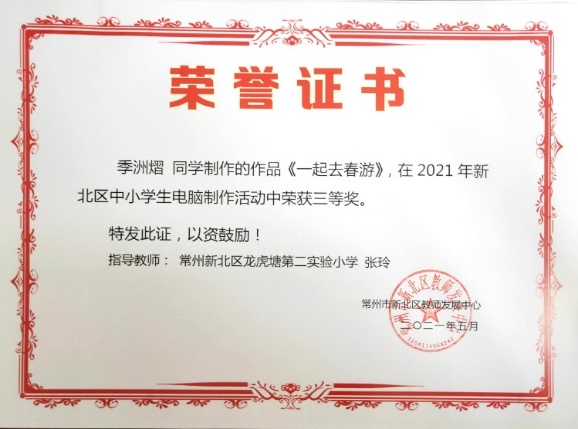 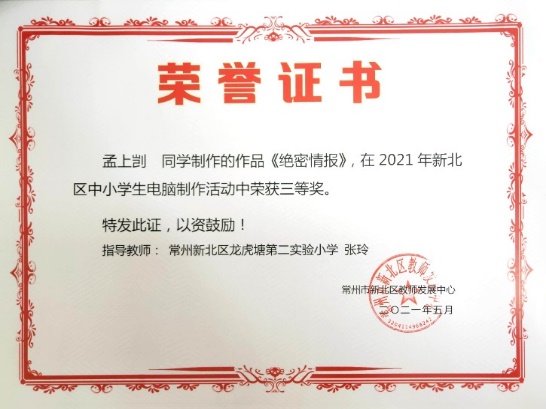 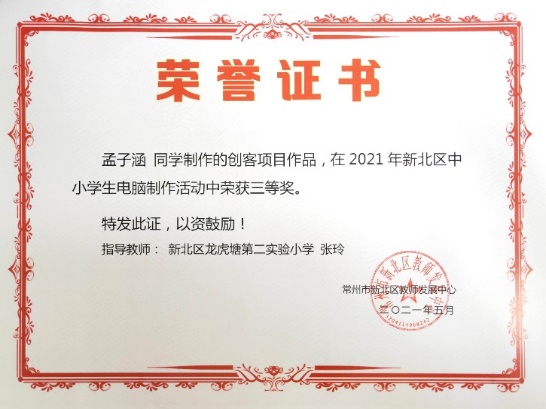 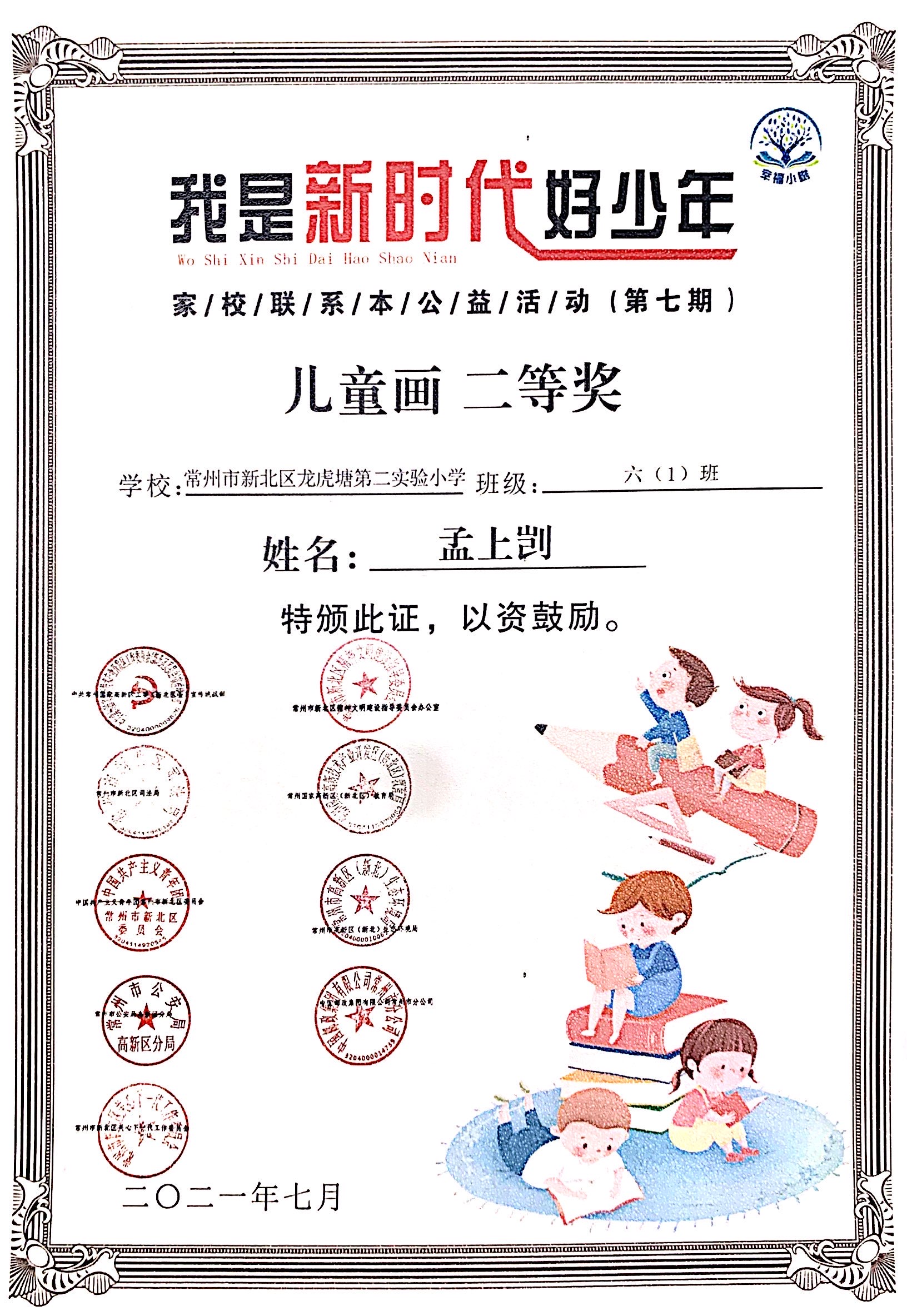 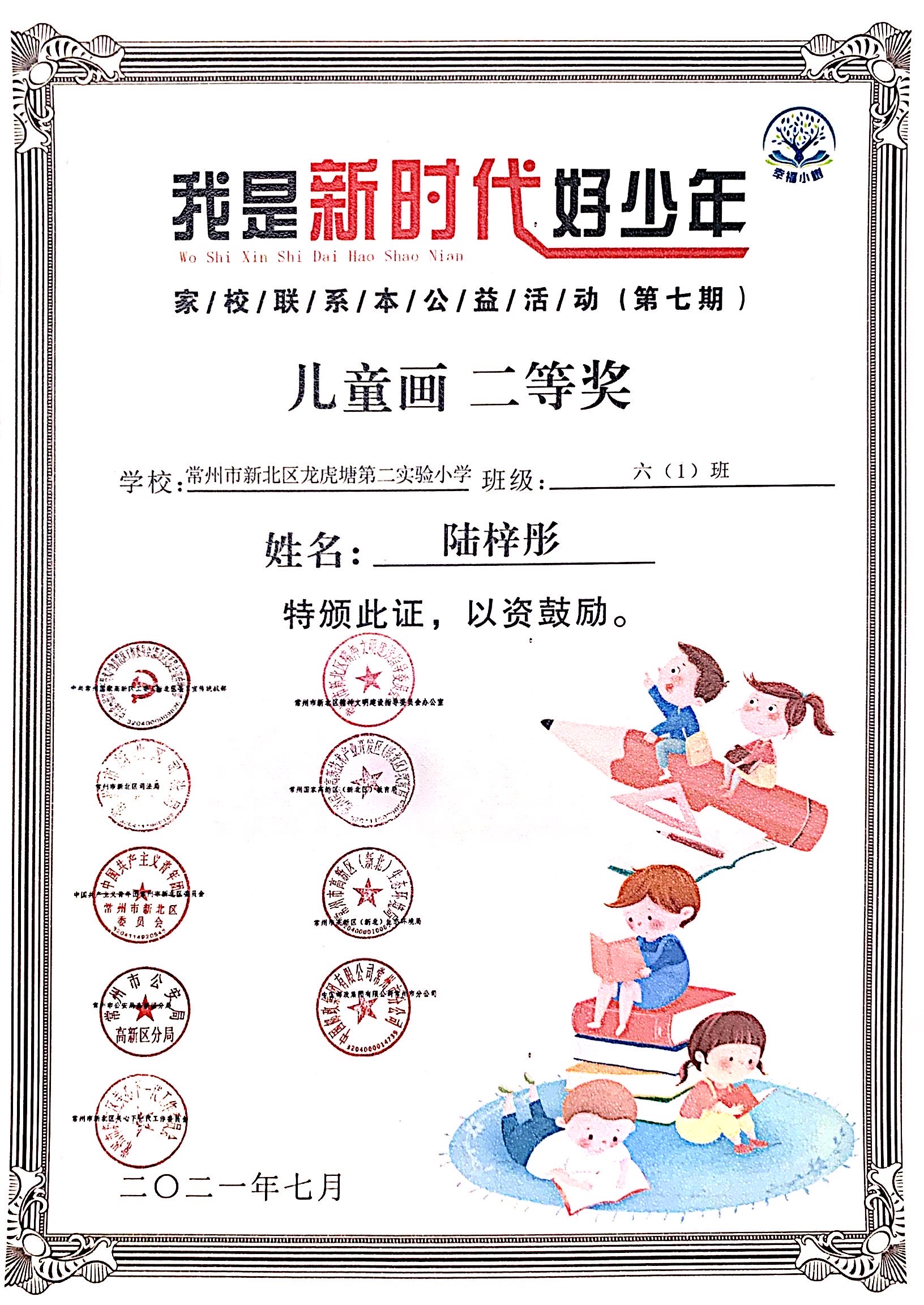 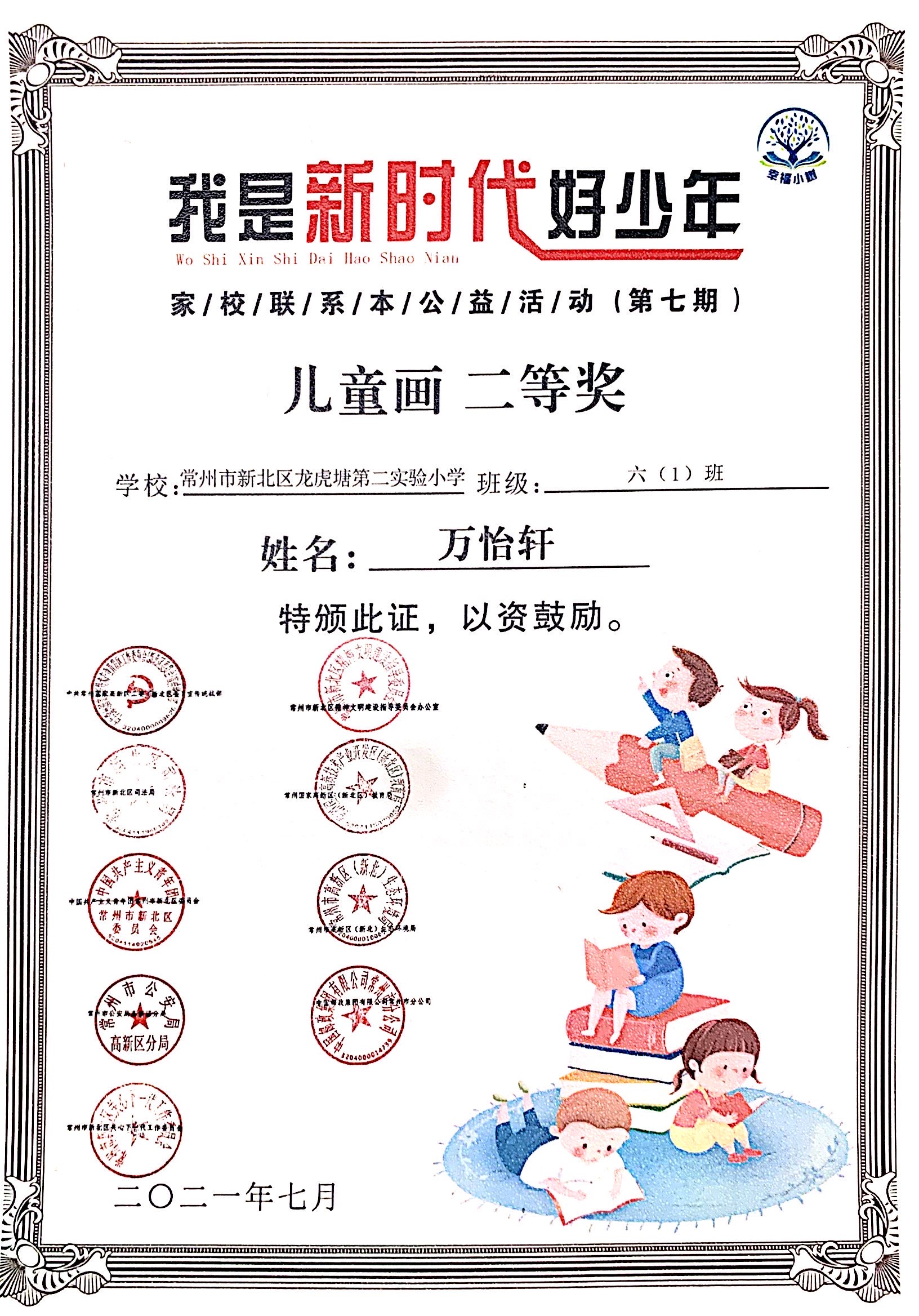 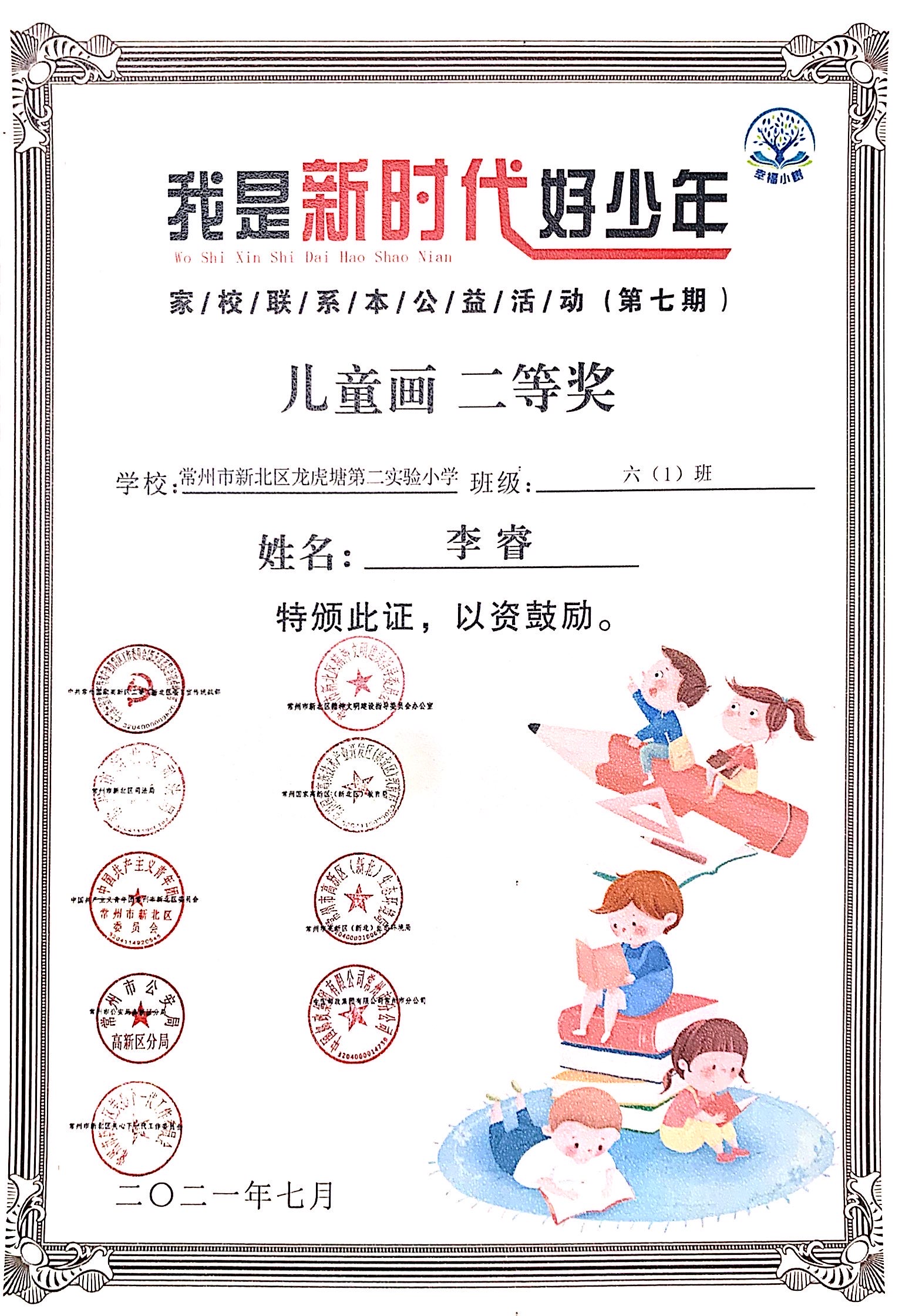 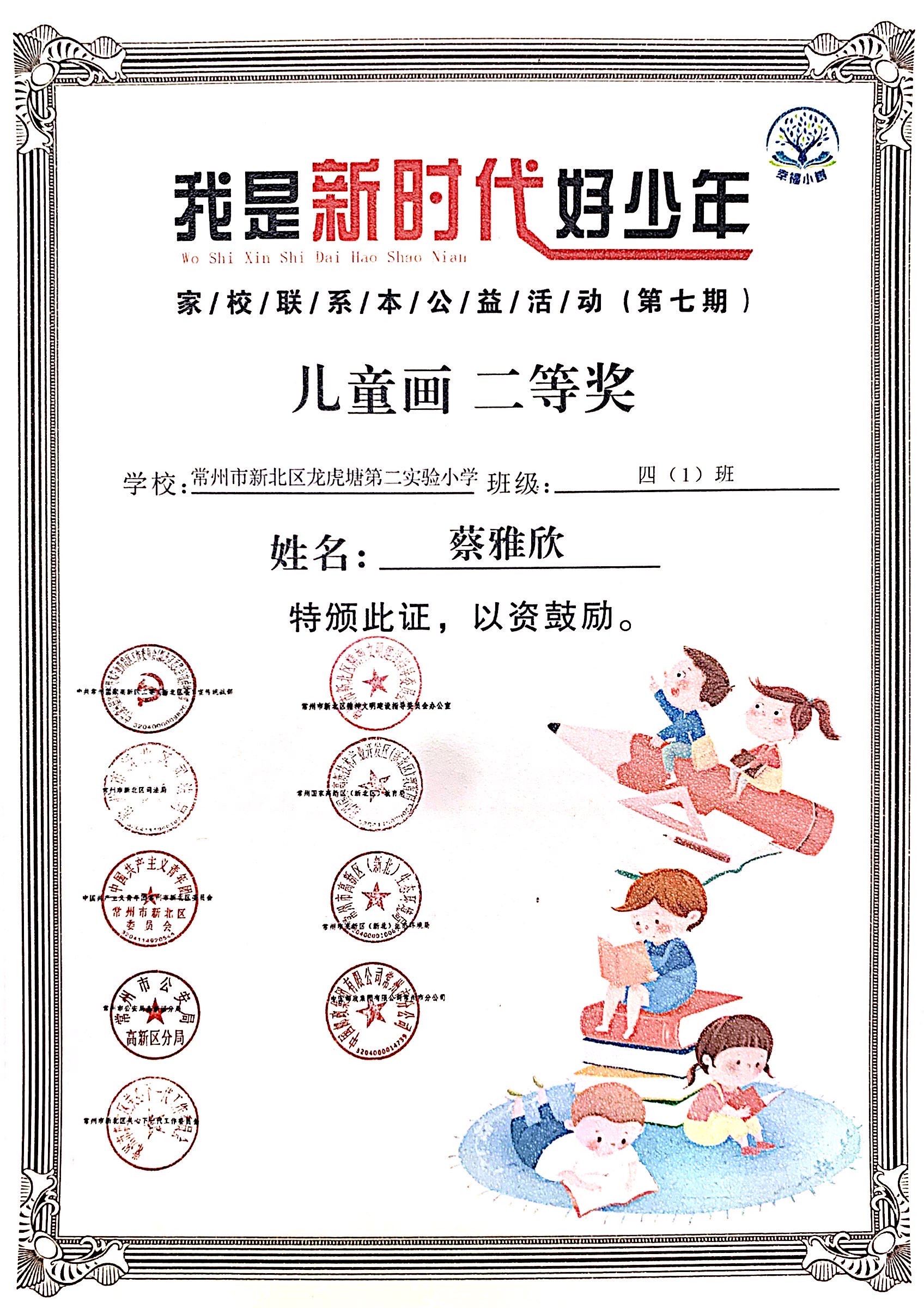 肆
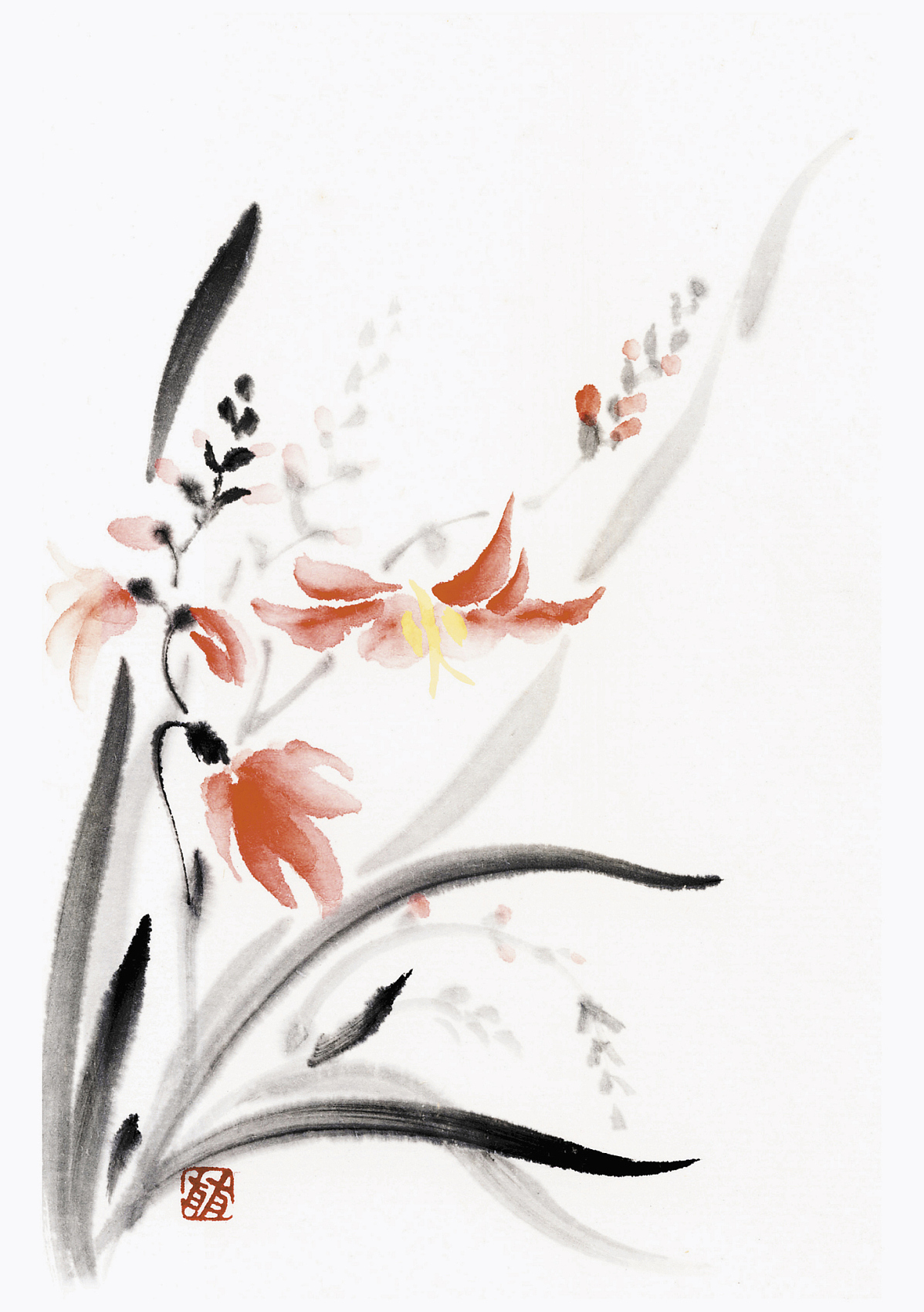 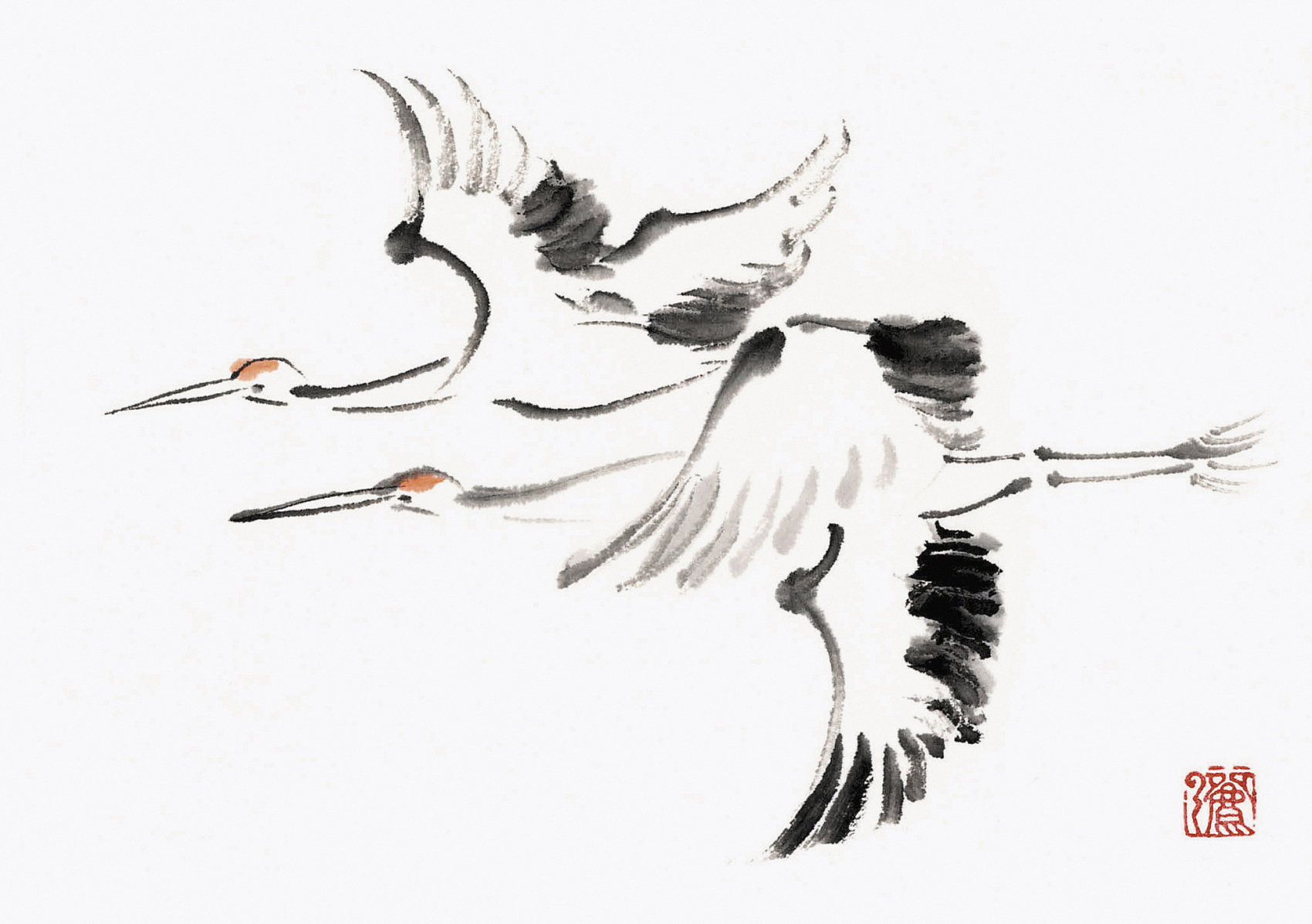 借优秀之力
助推未来发展
努力方向
学科管理：加强学科组过程性管理，在日常教学、听课方式、观课模式、台账资料、资源收集等方面加强精细化、过程性监督。
文化打造：以活动及项目组为抓手，渗透学科文化，凝练学科团队意识。
物型空间文化营造也要关注学科特色性、整体性、体验性。
学生培养：关注日常中素养培养；节点活动及各级各类竞赛展示素养。
教师培养：对标弘雅教师团不同梯队的发展需求与作用，分层制定个人计划，由针对性的进行定向培养。
借优秀之力  助推未来发展
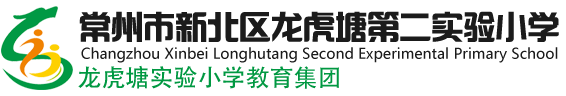 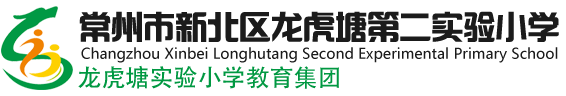 不断探寻“美”的教育，我们任重道远，不断实践“真”的教育，我们正在路上。
  我们将孜孜不倦，跋涉在这方教育热土上，不断生长，追求卓越。